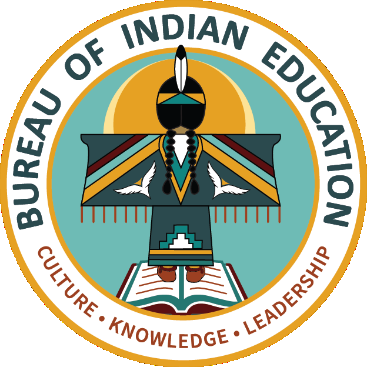 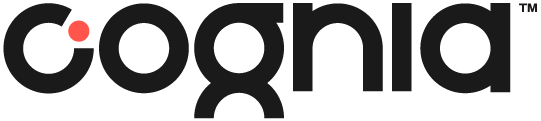 Welcome!
The training will begin shortly
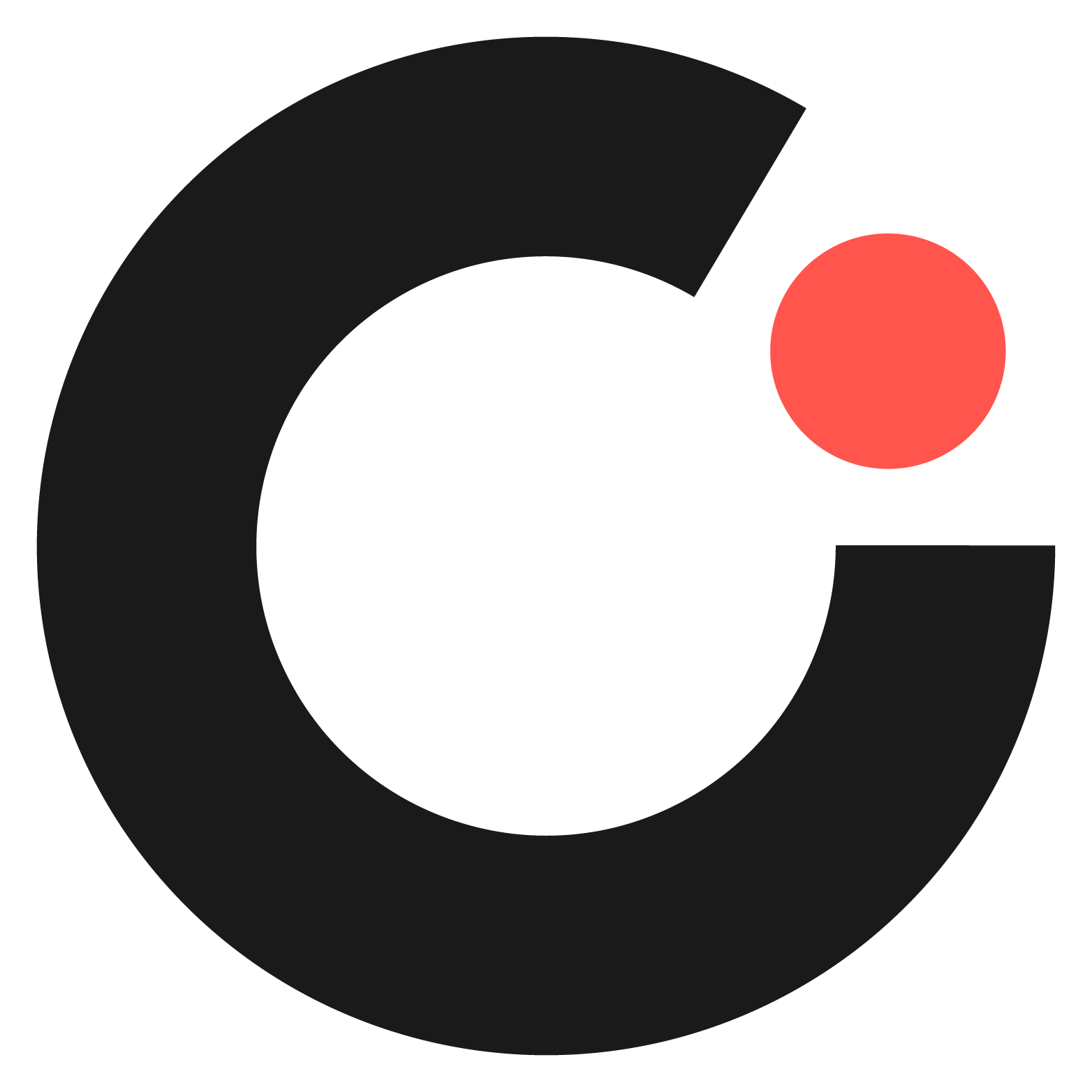 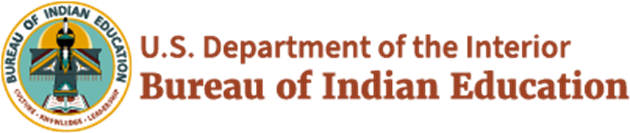 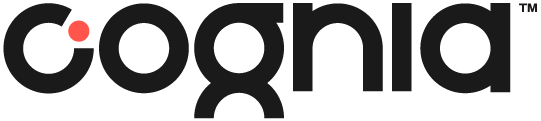 BIE Science Benchmark – STCs, TAs
September 27, 2024
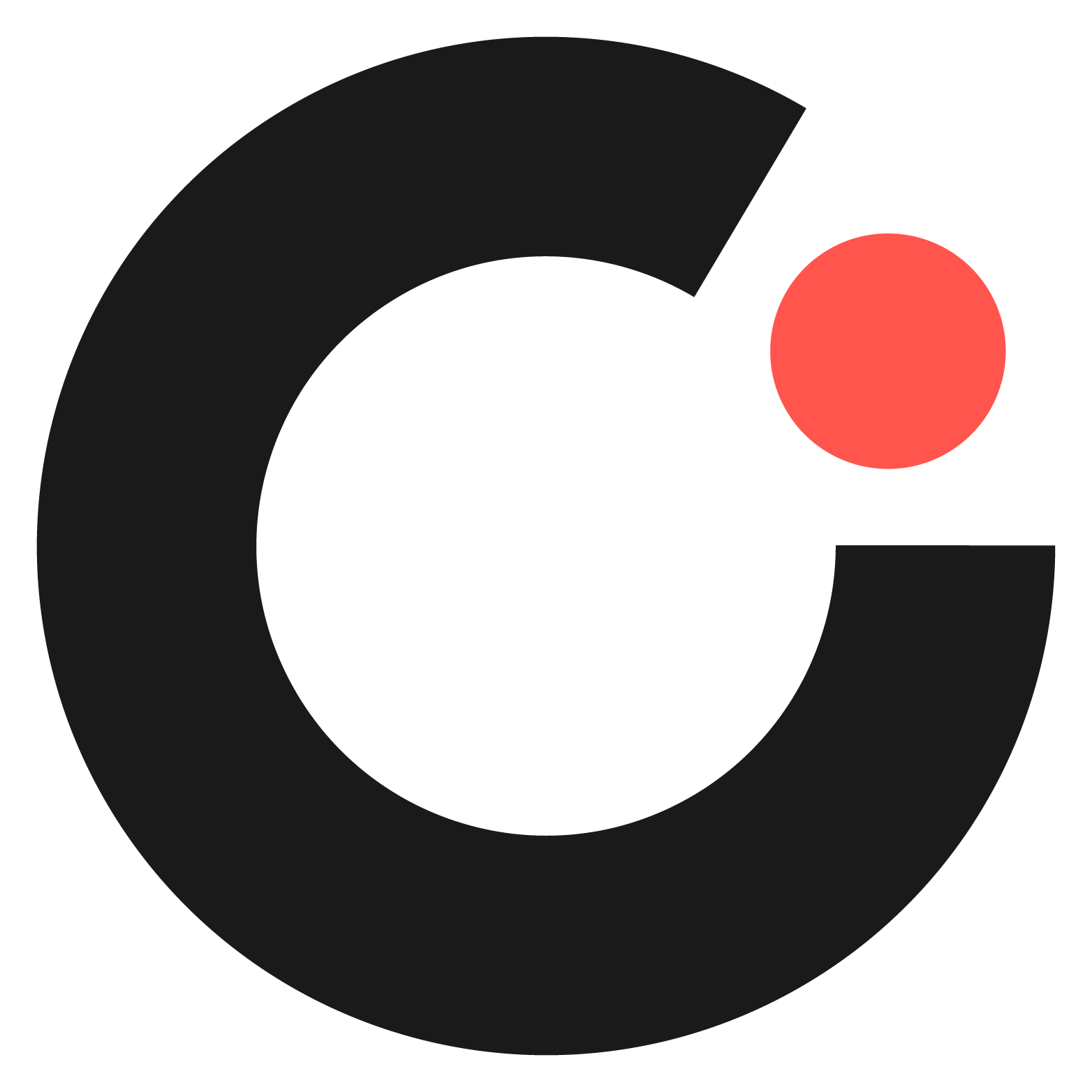 Housekeeping
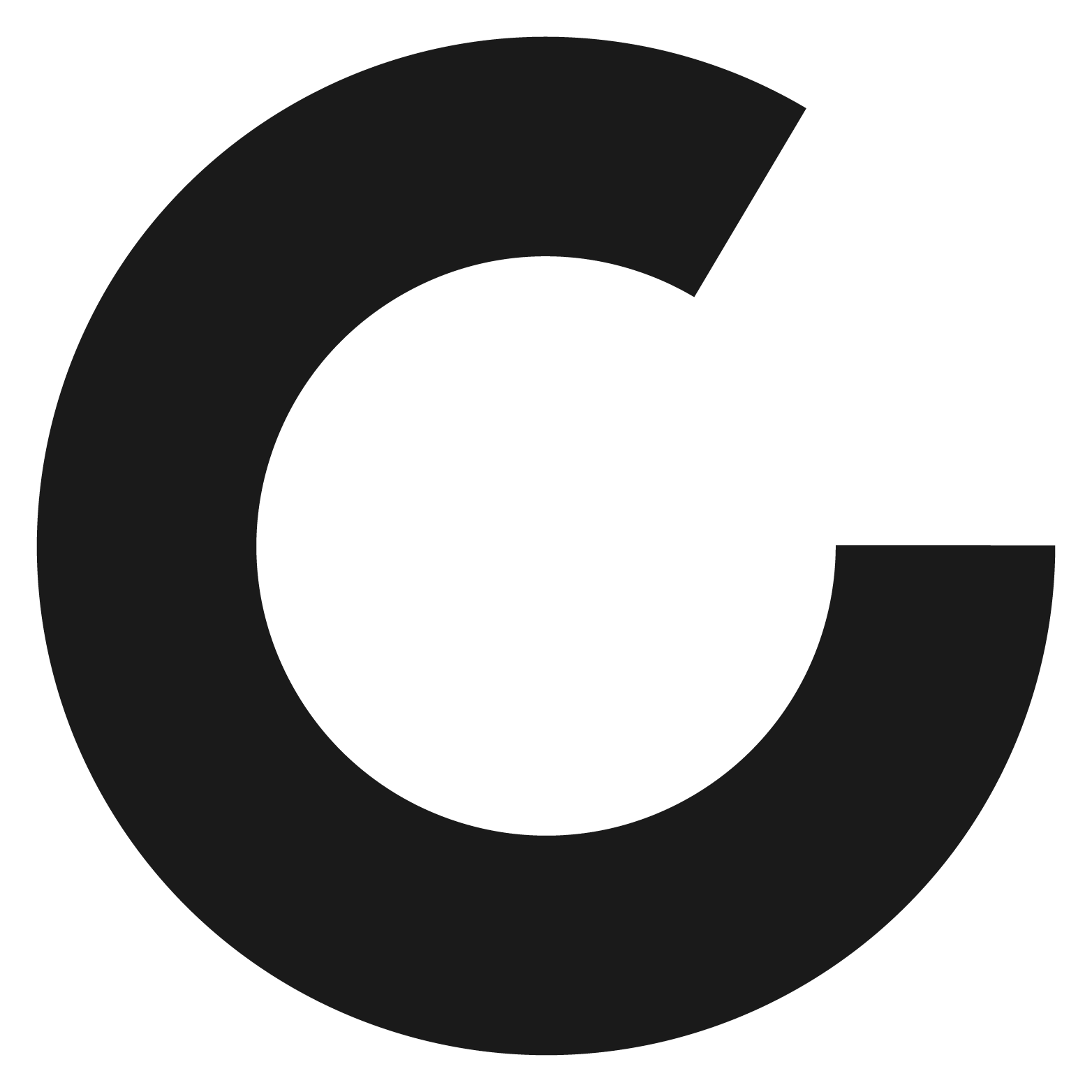 Welcome & Introductions
Bureau of Indian Education (BIE)
Cognia
eMetric
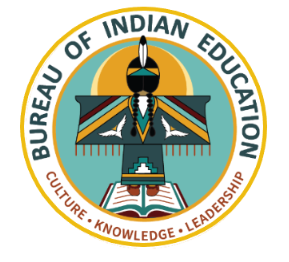 Bureau of Indian Education Science Assessment Fall 2024 STC & TA Training
Aarti Jagtap, eMetric
Kaelee Harper, eMetric
Agenda
Benchmark Assessments Overview
Key Dates
Overview of system and testing process
School Test Coordinator tasks (STC) 
Managing students and accommodations
Test Administrator (Teacher) or STC tasks 
Creating classes
Creating test sessions
Monitoring and completing testing
Scoring tests
Viewing results
Students
Tools and accommodations
Launching the testing kiosk application and logging in
Navigating through the test and turning-in the test
Technology considerations
Additional training resources
Questions
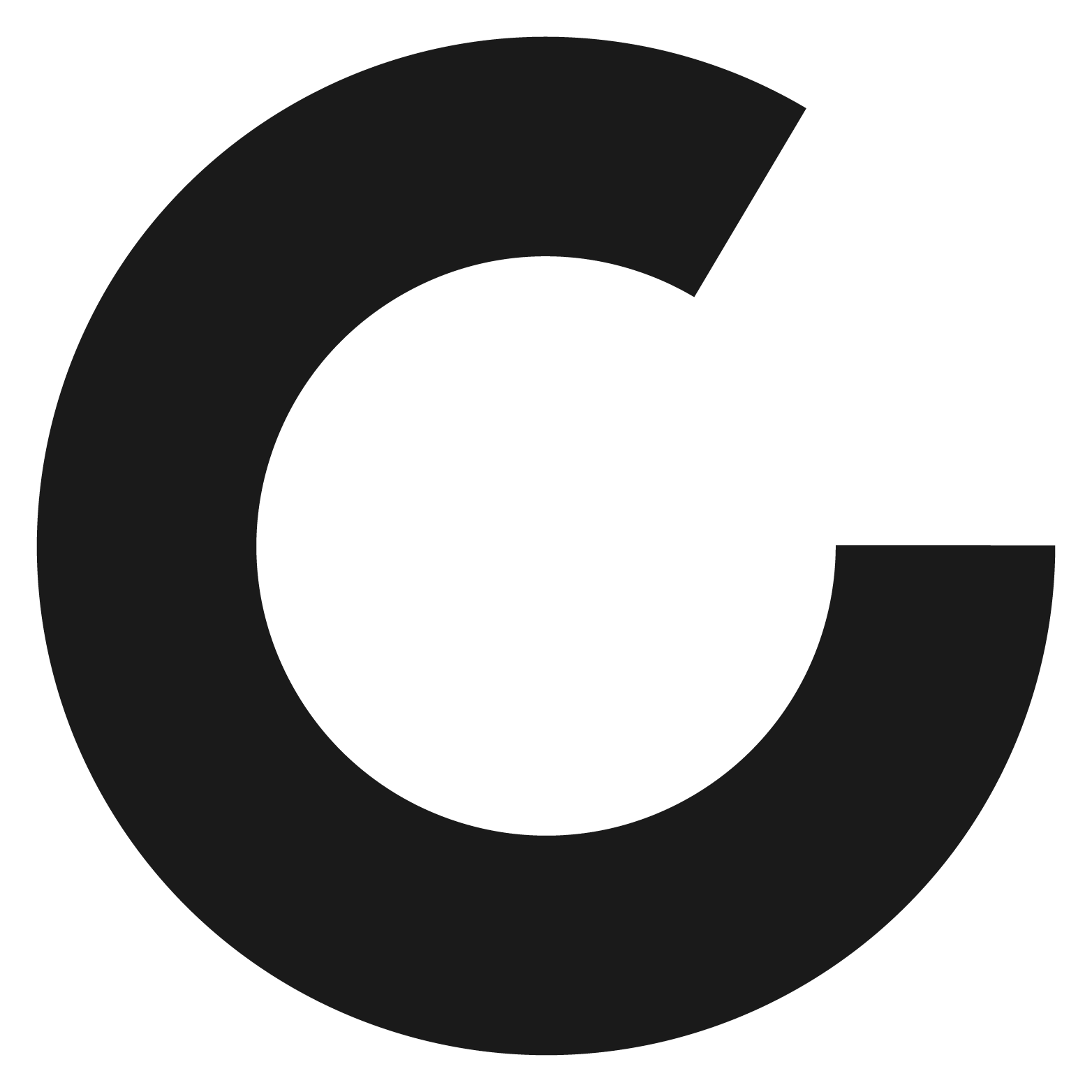 Science Benchmark Overview
Overview
Format
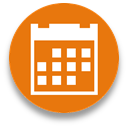 Downloading the PBT forms from the Portal
Log in to the Portal







From the Homepage, select the Administration icon






There you will see the links for downloading the paper-based test forms by grade level
You must download G5, Grade 4 forms are named as Grade 5, Forms 5,6,7,8…Middle School and High School tests separately
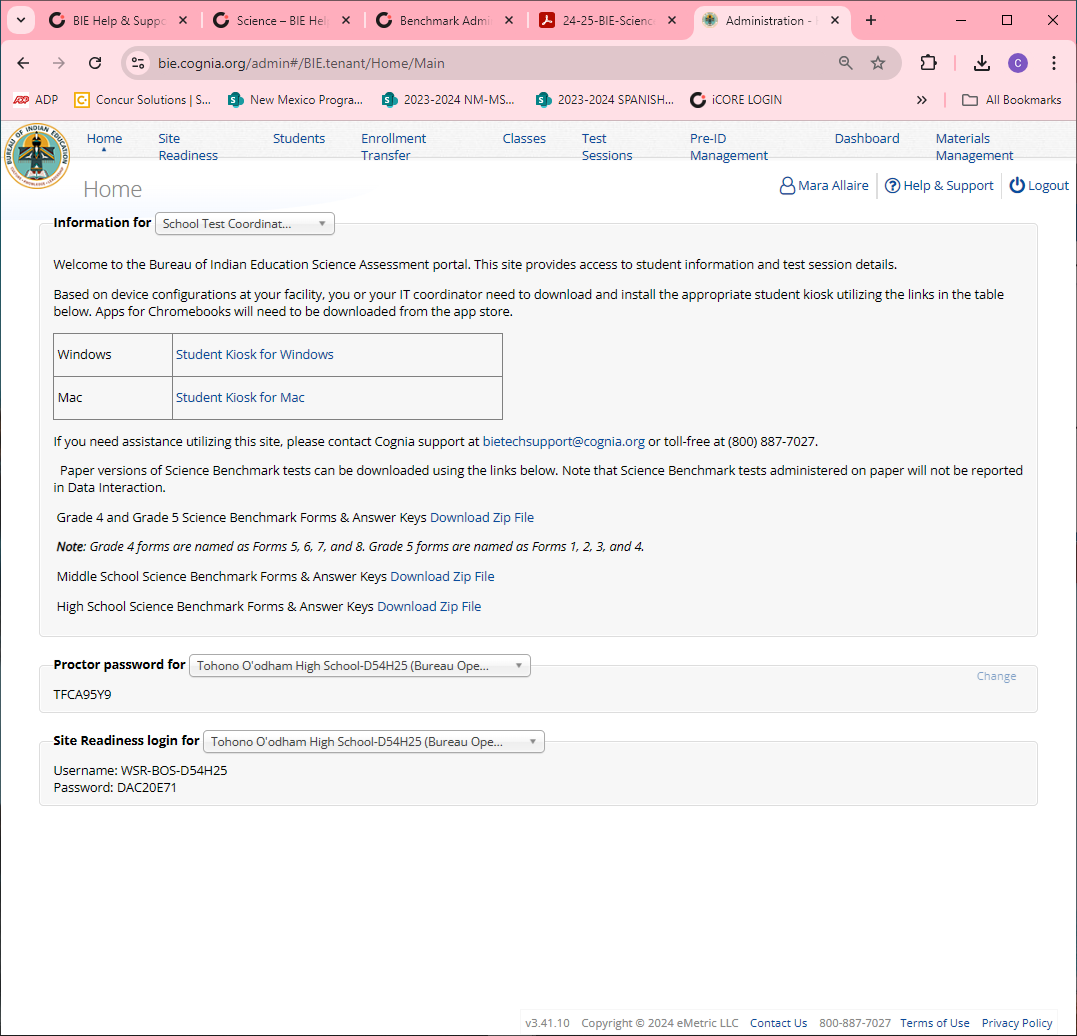 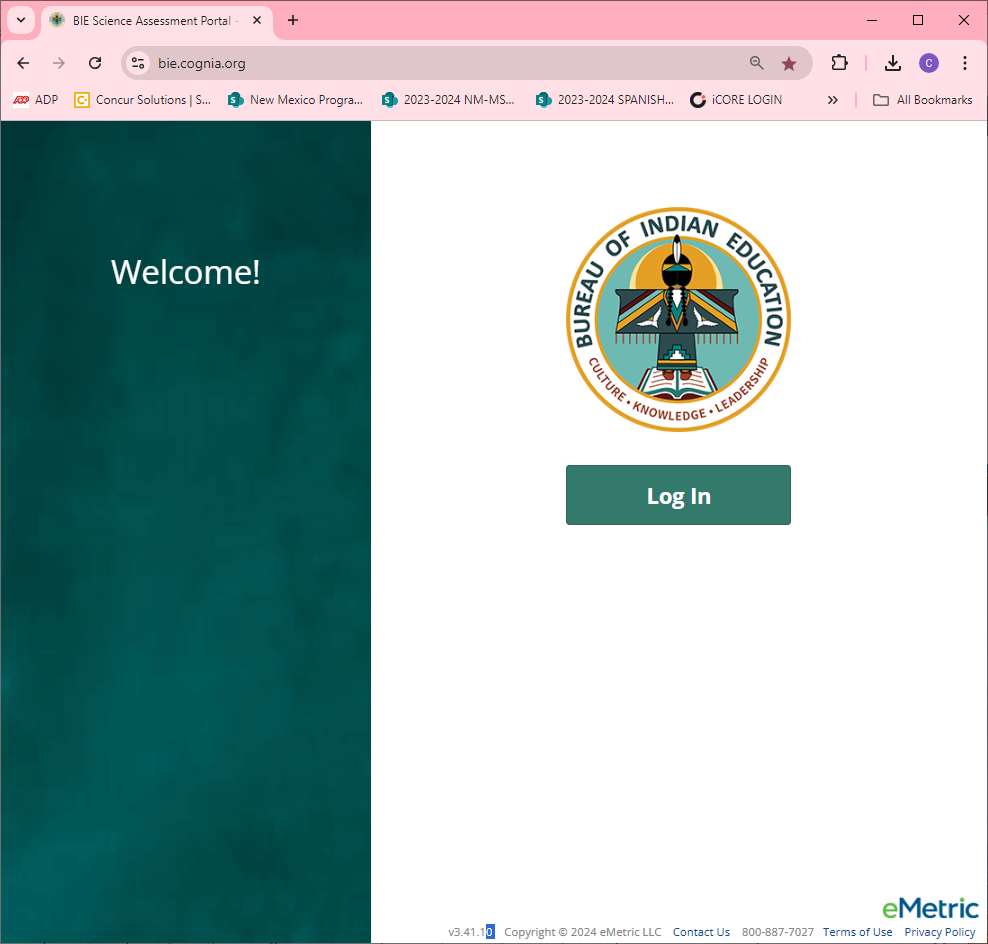 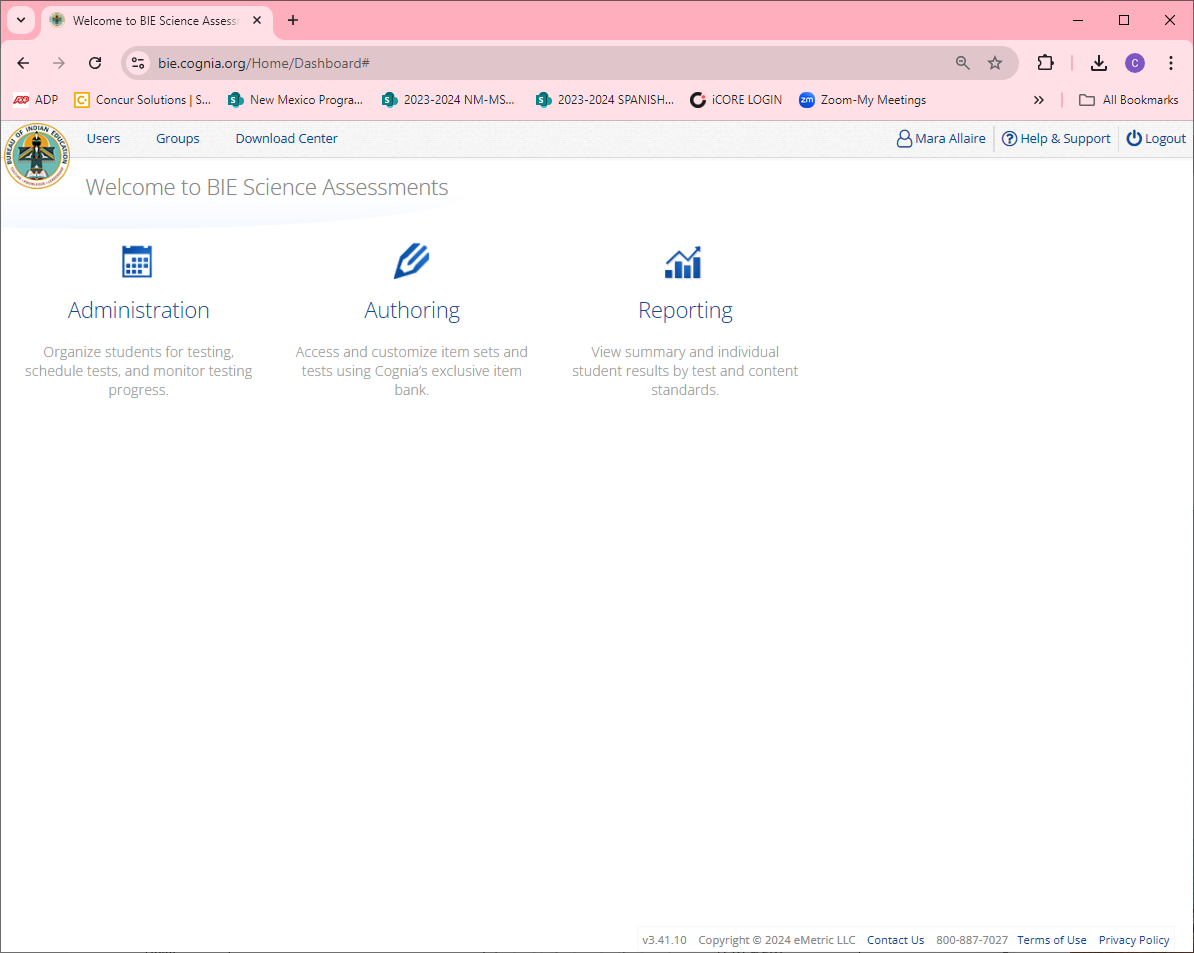 Elementary School (Grades 4, 5)
Middle School (Grades 6-8)
High School (Grades 9-12)
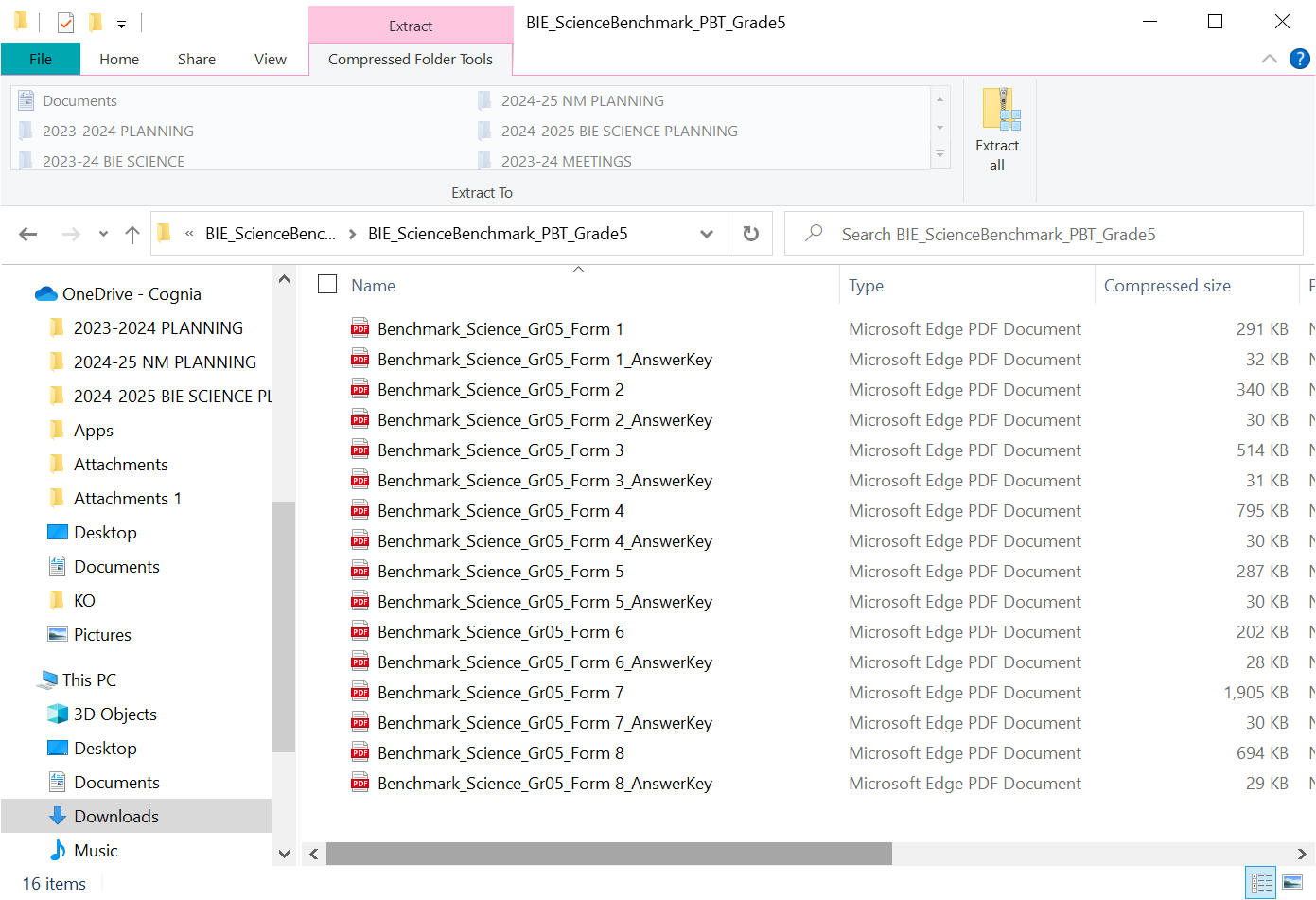 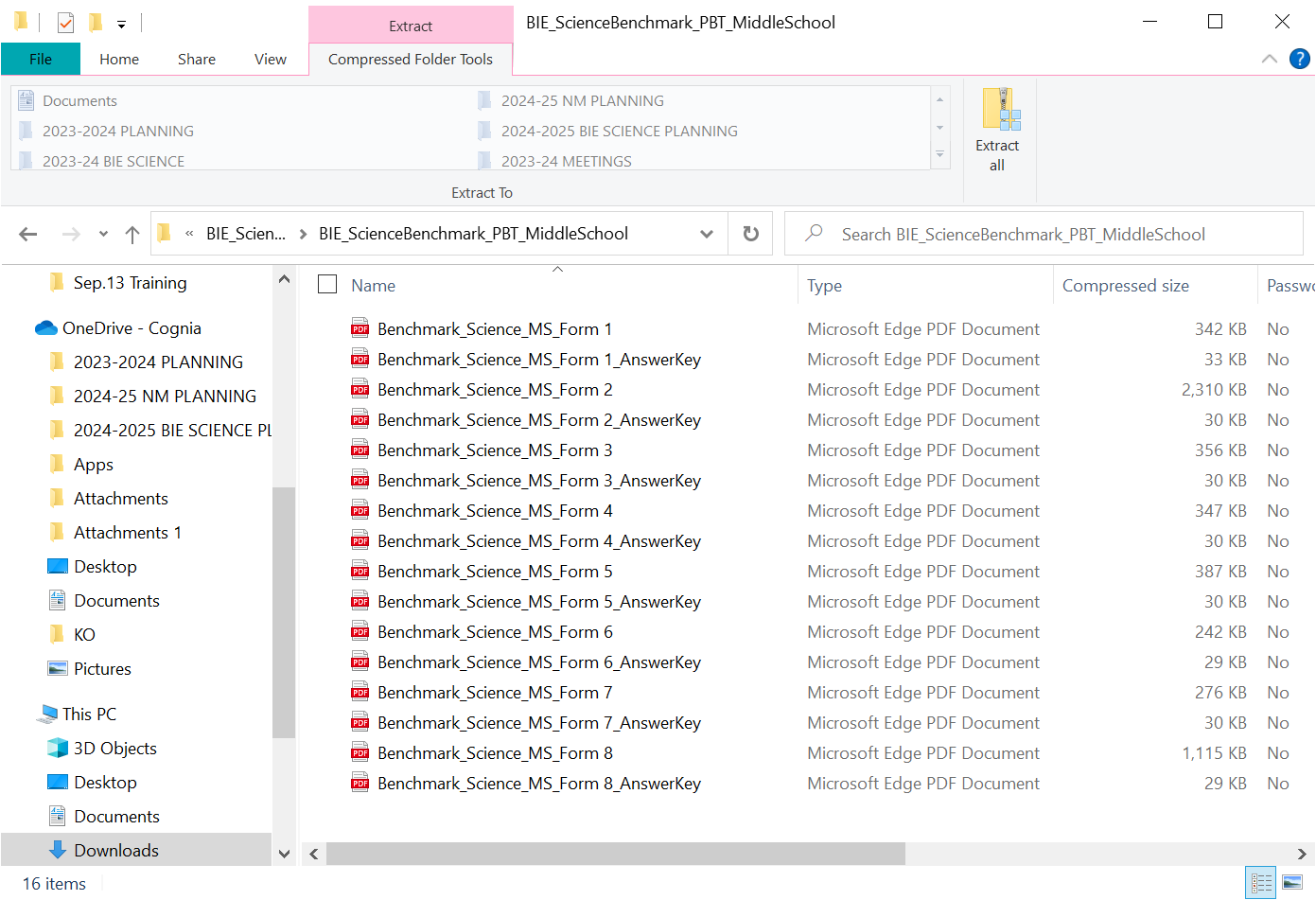 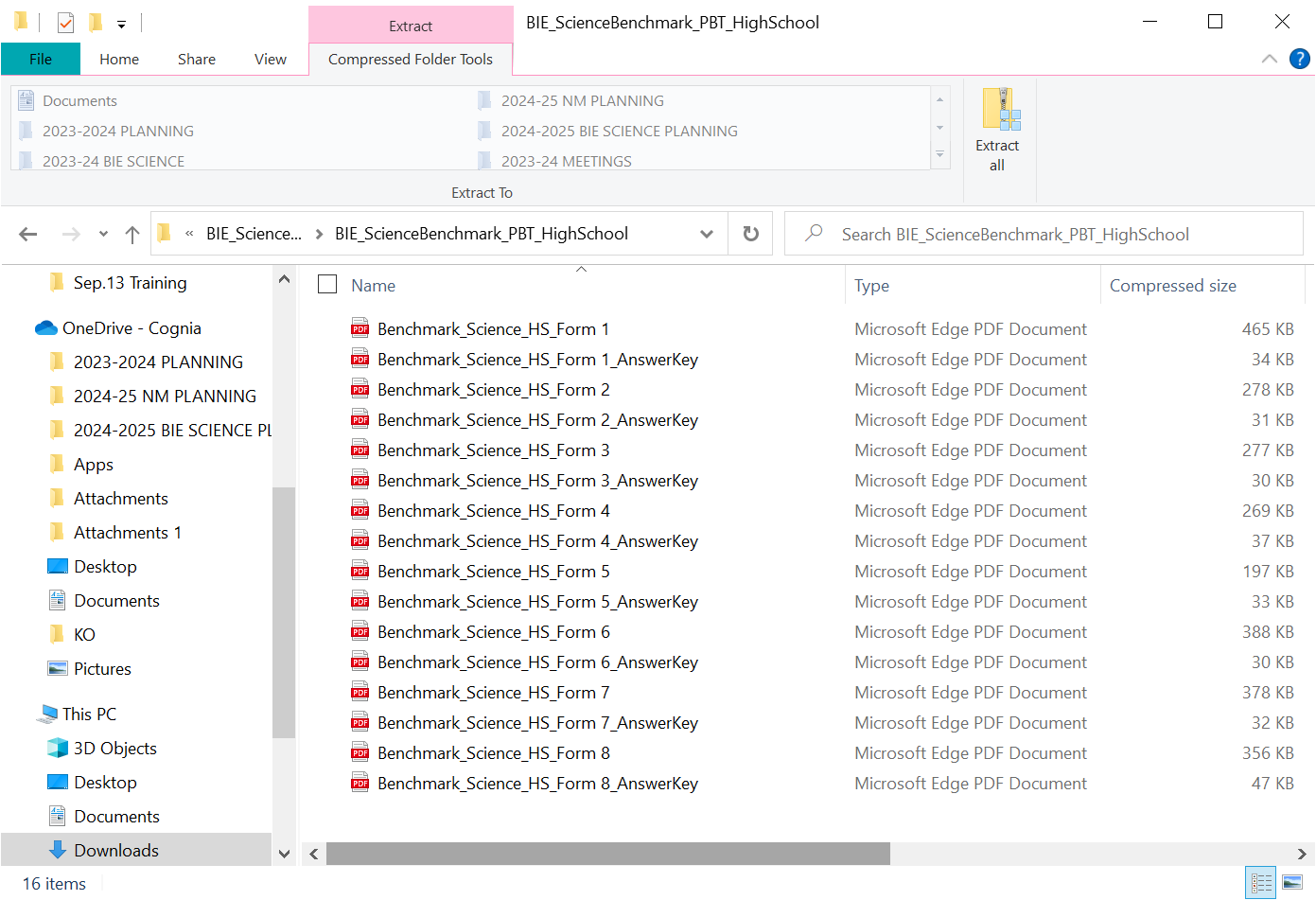 [Speaker Notes: Note/Reminder: remind participants that if they take the paper version, no reporting will be available in Data Interaction; therefore, they should keep track of those testers and scores on their own.]
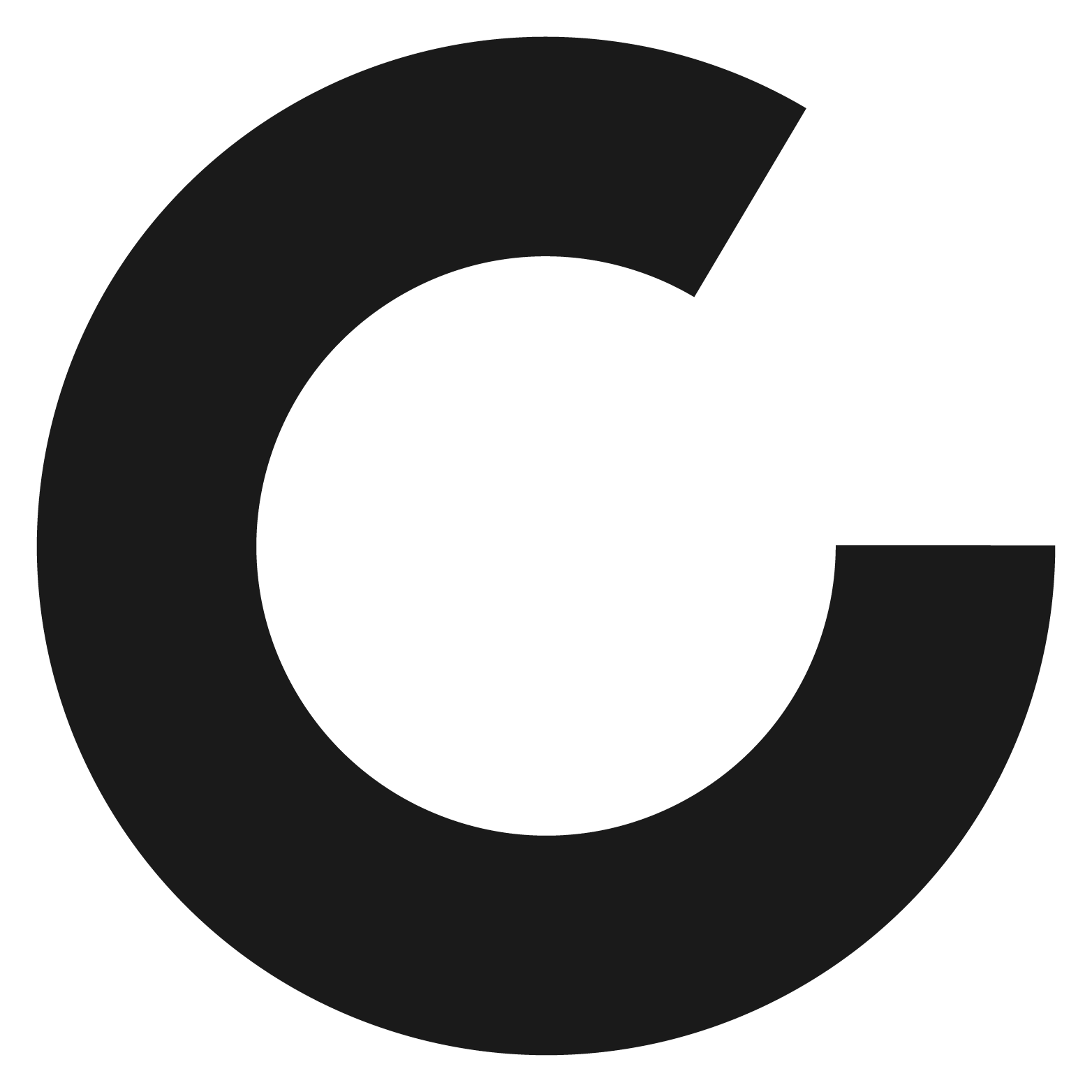 Science Benchmark Key Dates
Key Dates
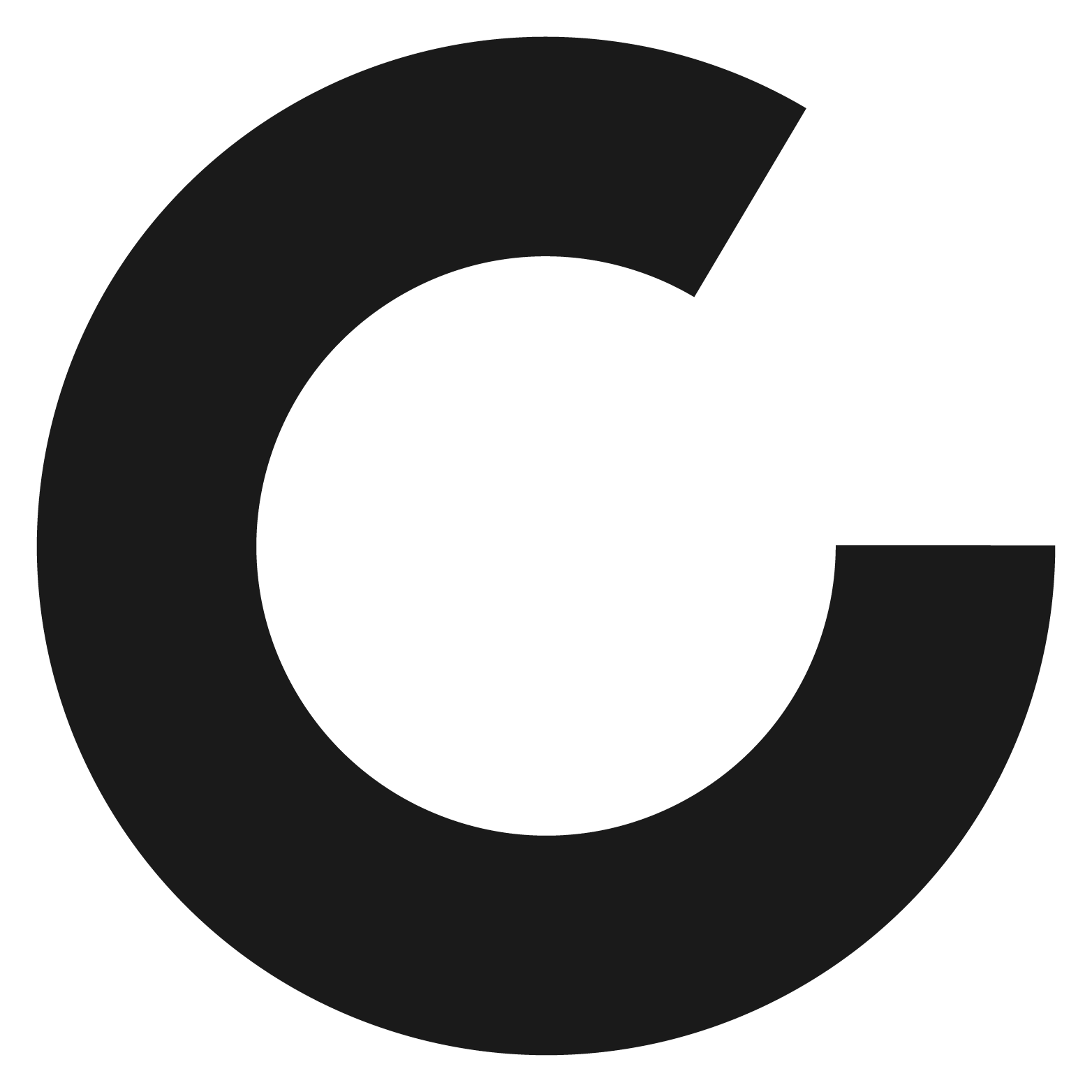 Science Benchmark Overview of System and Testing Process
Benchmark Assessment
Same portal used for spring BIE Summative Science assessment administration (https://bie.cognia.org)
Portal provides access to Cognia assessments reporting (MSAA and GenEd Science) 
You will use the same account that was used for Spring BIE Summative Science 
Same student records will be used for Benchmark and Spring BIE Summative Science
BIE Science Assessment Online System
Test Preparation Process
STC 
Create user accounts
Add/edit/transfer students
Assign accessibility features & accommodations
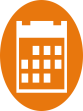 ITC
Download and install kiosks/apps
Complete Site Readiness Test
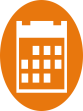 STC or TA
Create classes
Schedule classes for test
Print/distribute log-in tickets
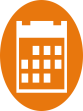 Students
Launch kiosk or browser
Log-in and test
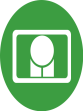 TA 
Score human scored items on tests
View results in Data Interaction
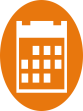 After testing…
Portal Access
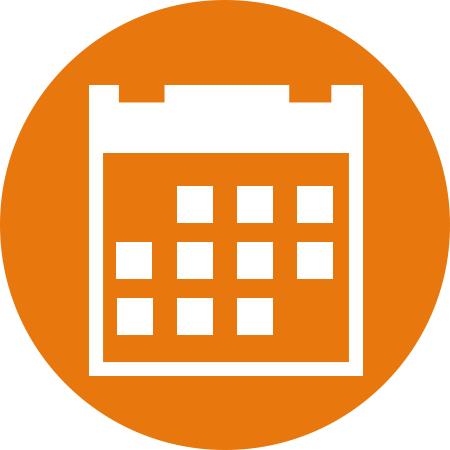 Access
http://bie.cognia.org
Open all year, previous accounts can be used this year
If you are a new School Test Coordinator, please contact BIE. Upon account creation, a welcome email will be sent from the portal. 
STCs will create all new portal user accounts
Usernames must be unique 
Your email address controls your account
New users will receive two automated emails, one with username and one with temporary password from bietechsupport@cognia.org
When an account is deactivated or reactivated, the user will receive an email
STCs should periodically audit and deactivate used accounts
User Roles
Test Administrator Permissions
A TA can add any student in their school to their class
A TA can only view the student record for any student in one of their classes
A TA cannot edit the student record
A TA can view, edit or delete any class to which they have been designated the TA
A TA can schedule their class to any program that that have access to
Programs: BIE Science Benchmark, BIE Science Assessment
A TA can view, edit or delete a test session if they are the TA for the class in the test session and they have access to the program (BIE Science Benchmark and/or BIE Science Assessment)
Only a TA can Score the human-scored items
A TA can view Benchmark test results in Reporting for any class they are assigned to
Program Access
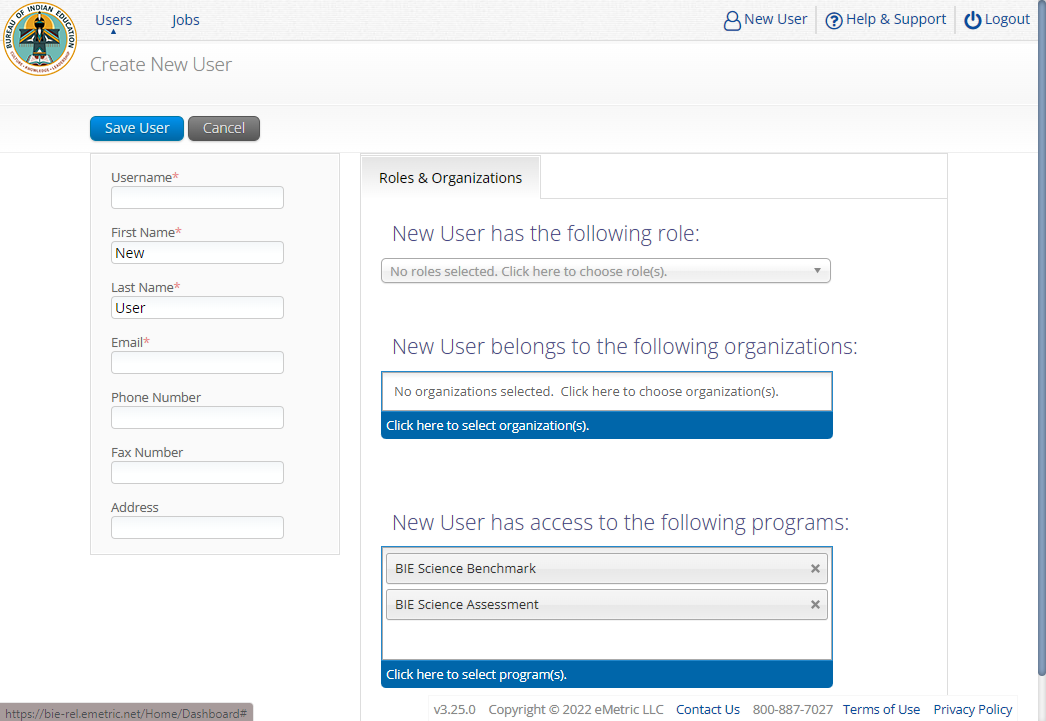 Portal Log-in
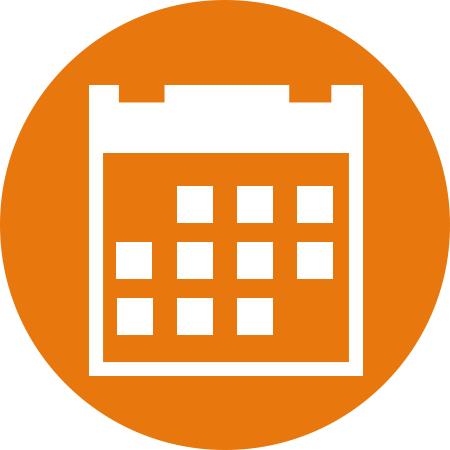 Portal URL: https://bie.cognia.org/
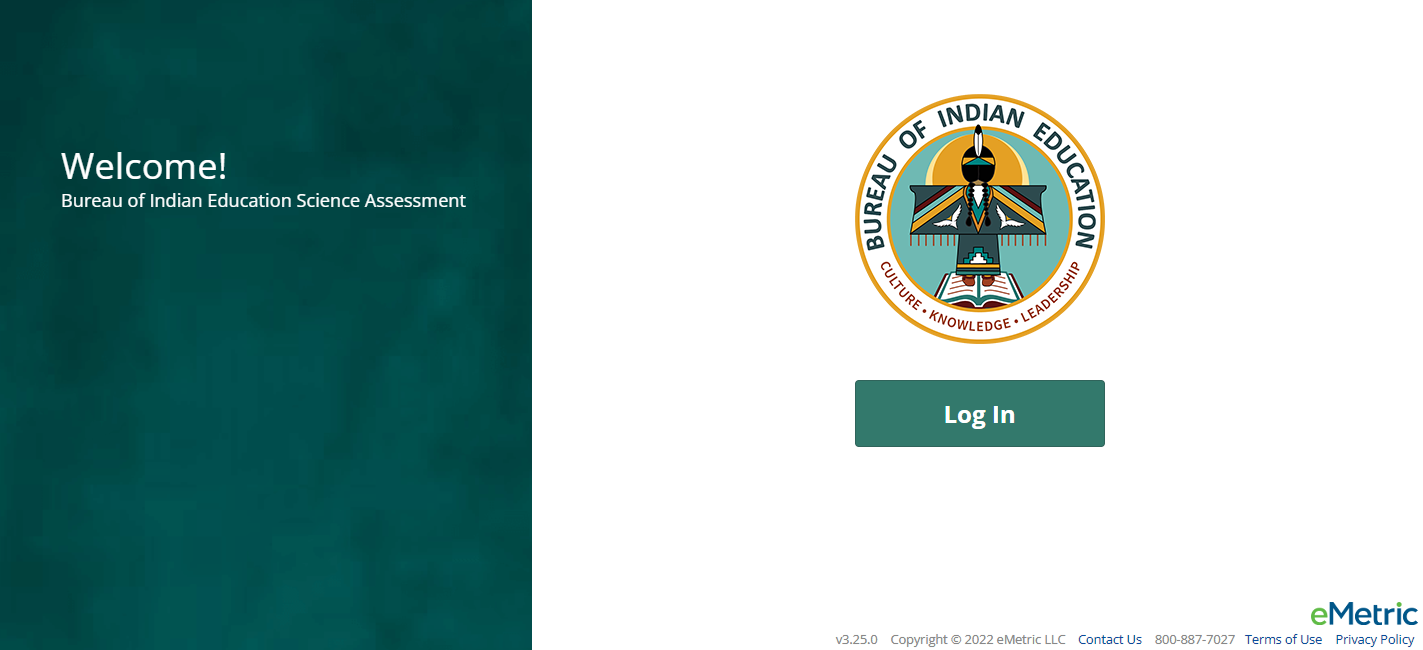 Portal Main Page (STC View)
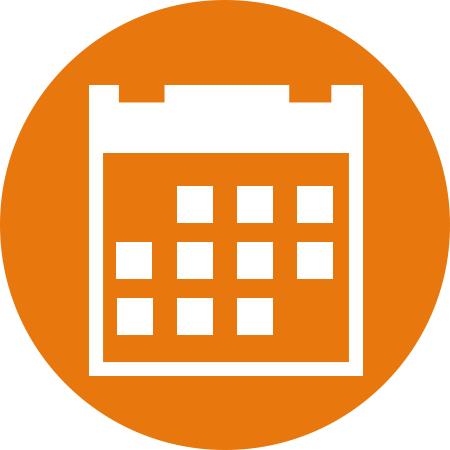 1
2
3
4
5
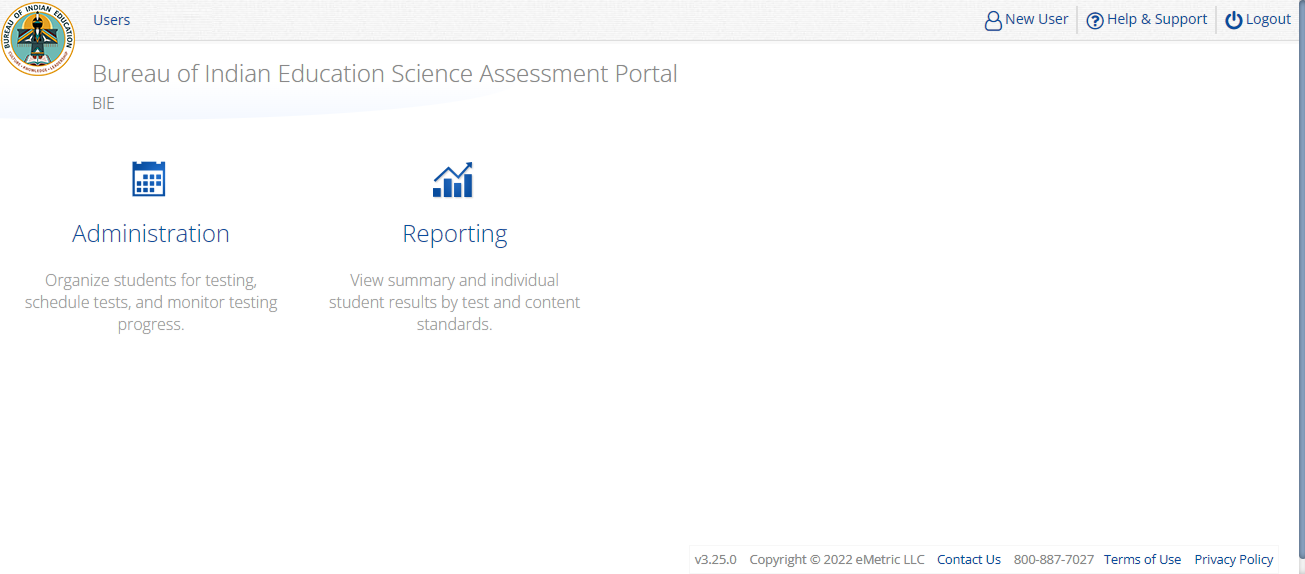 6
7
Portal Main Page (TA view)
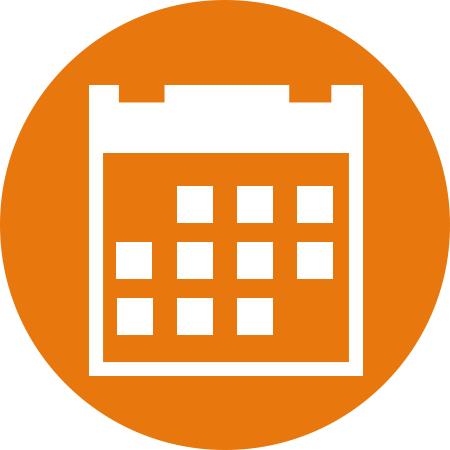 1
2
3
4
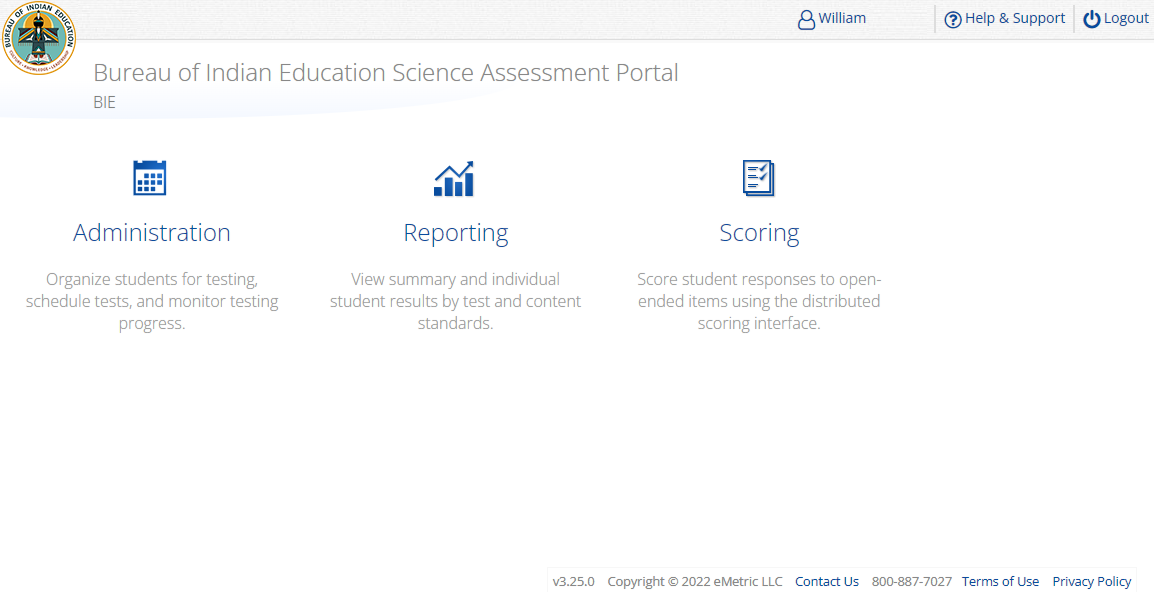 TA Only!
5
6
7
User Management
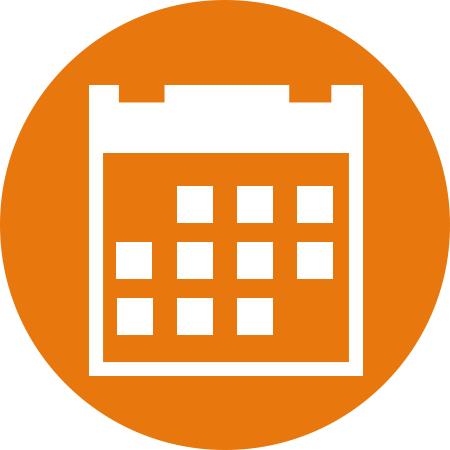 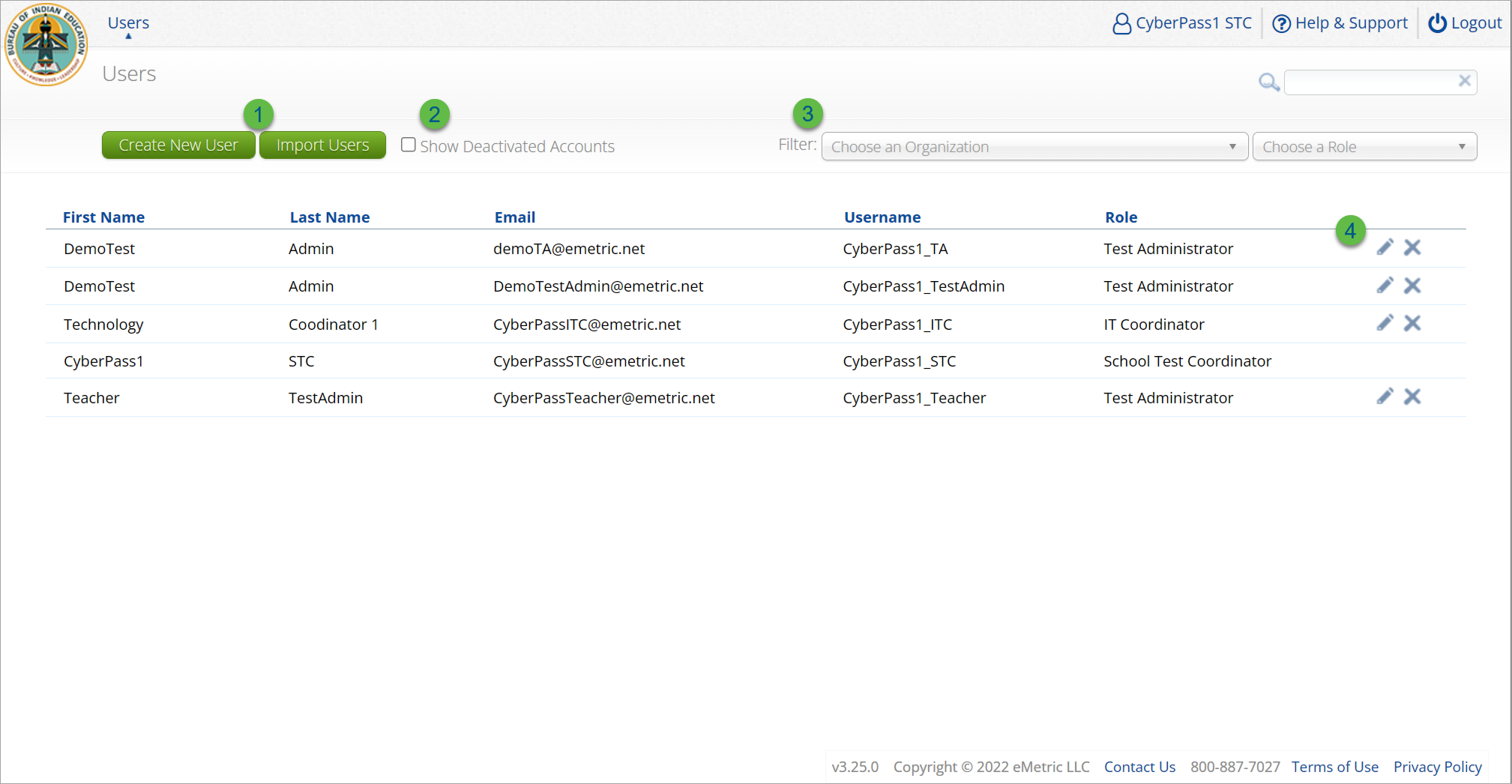 User Management
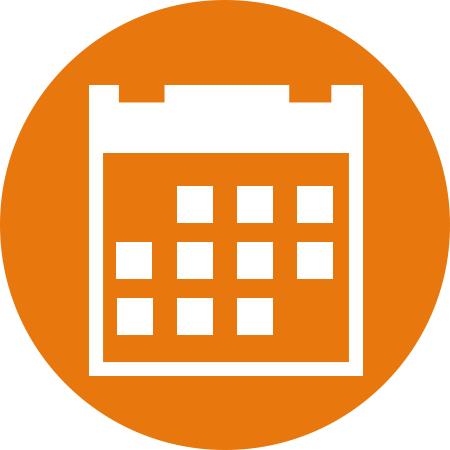 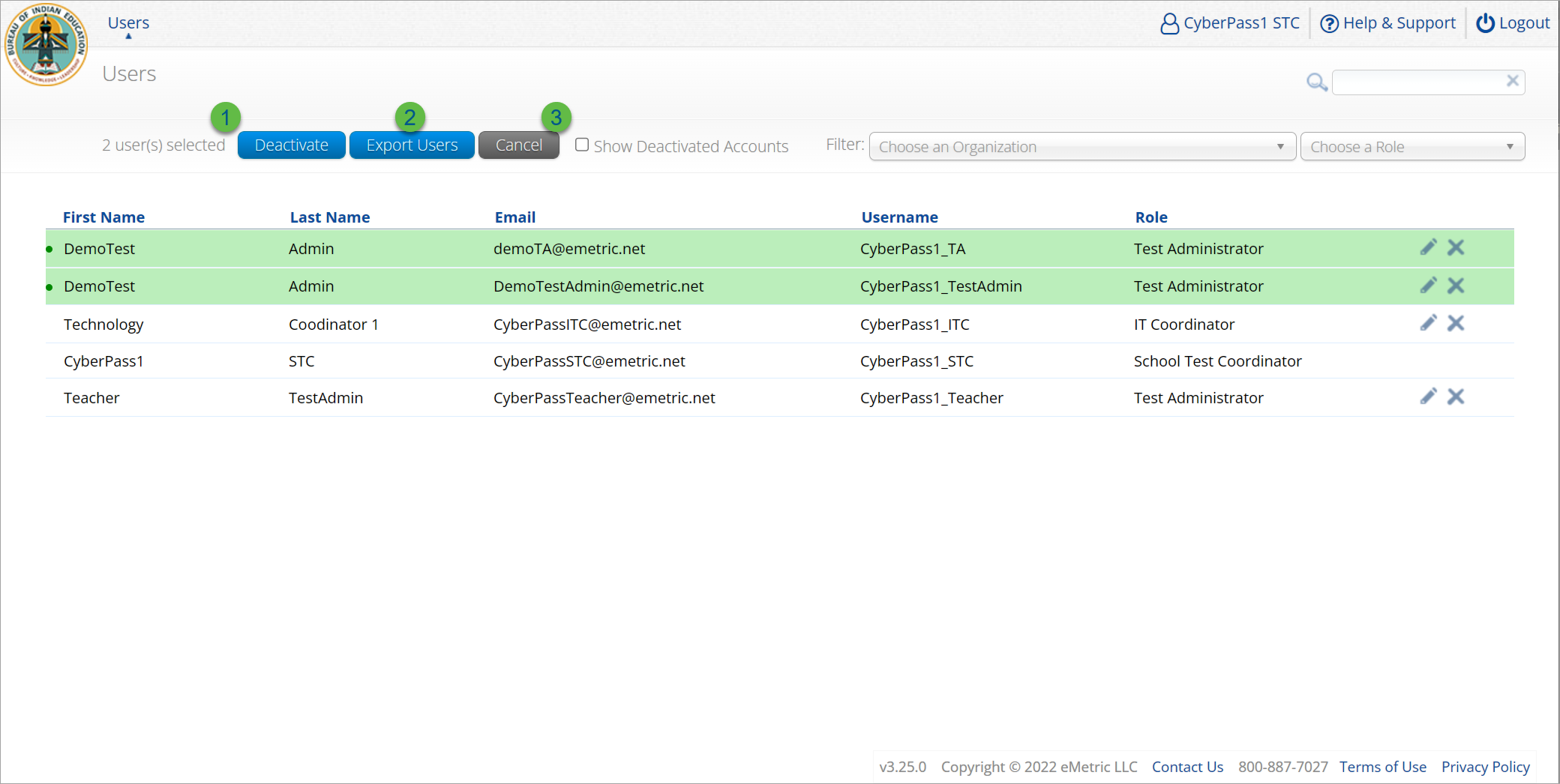 Create New User
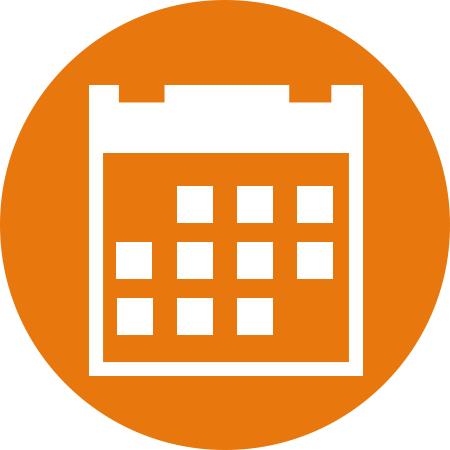 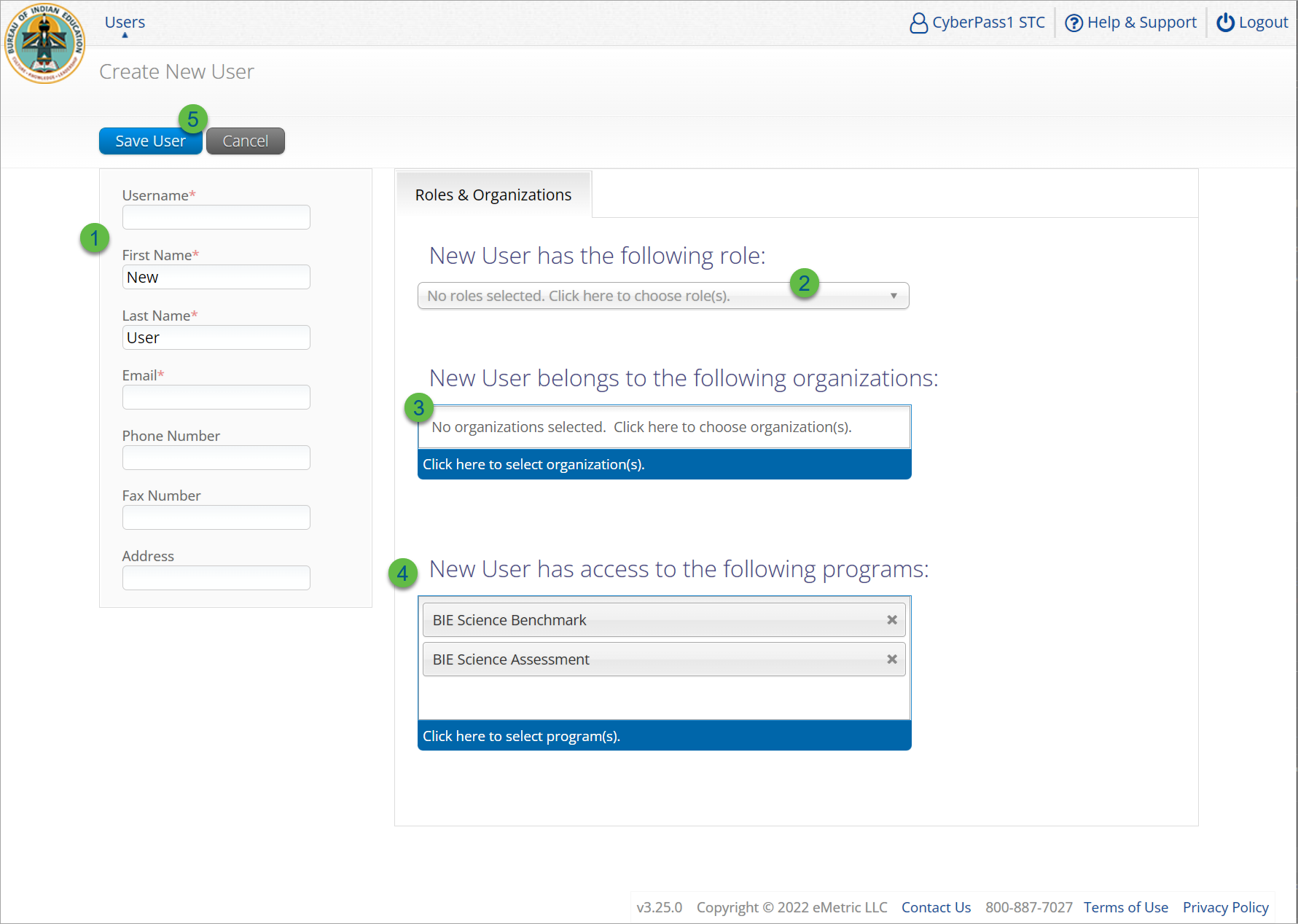 Import Users
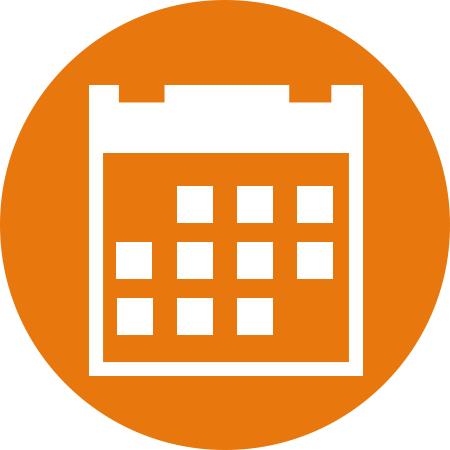 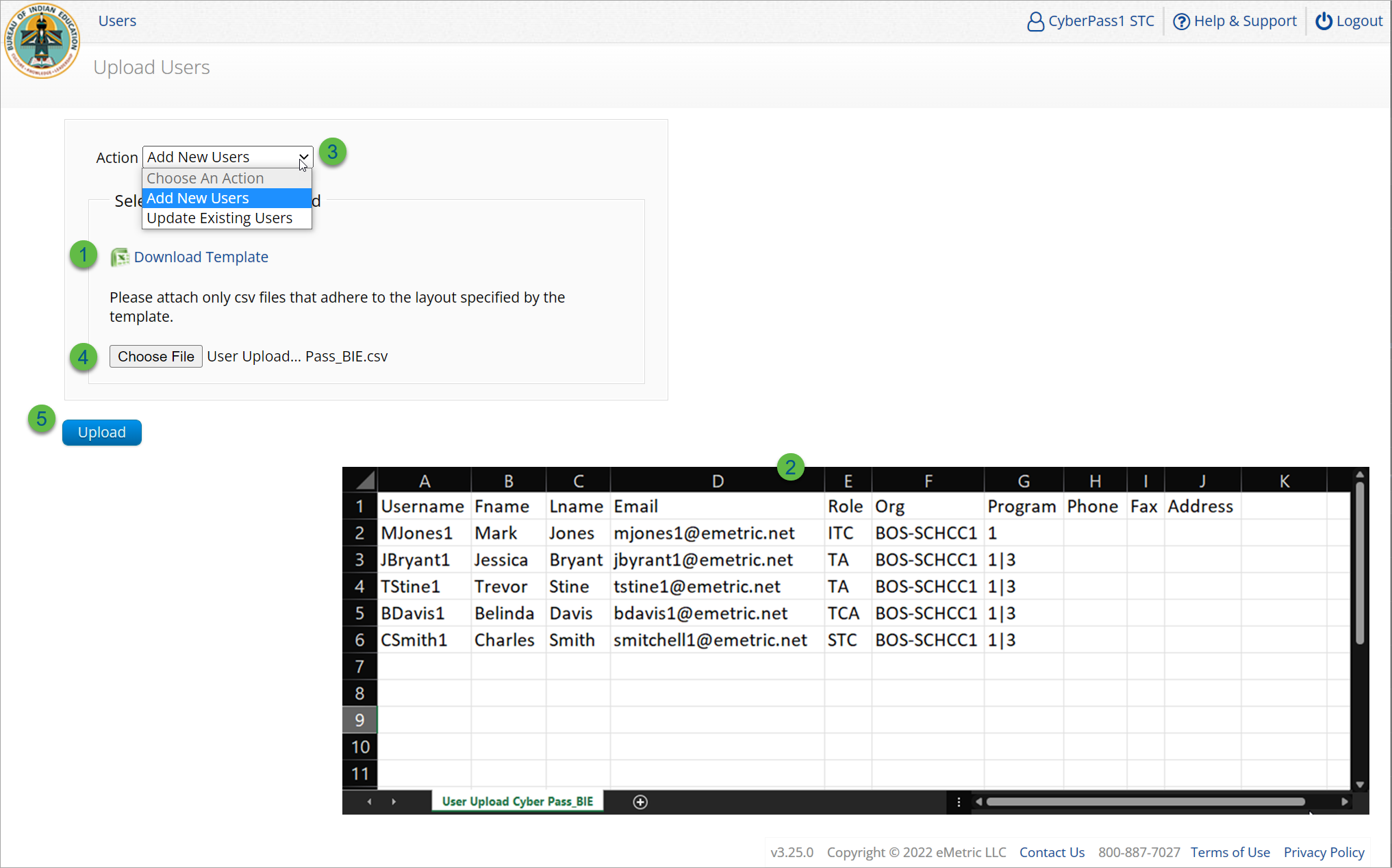 Program 1 = BIE Science Assessment
Program 3 = BIE Science Benchmark
Portal Main Page (STC View)
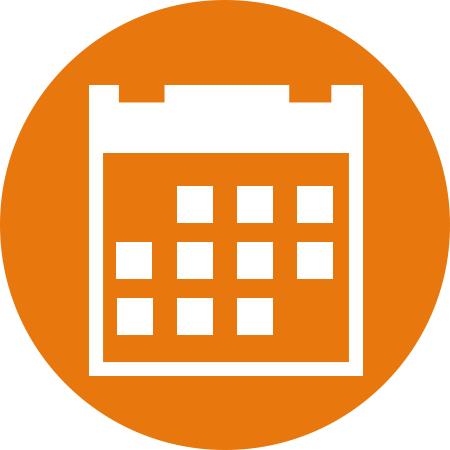 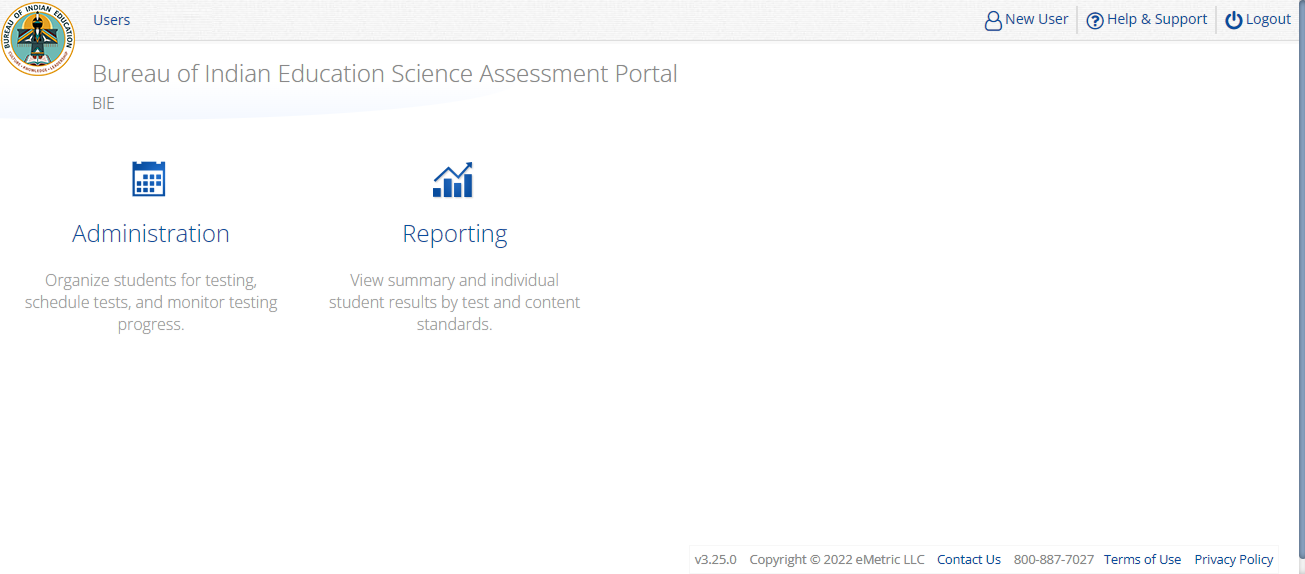 Administration Component (STC view)
1
2
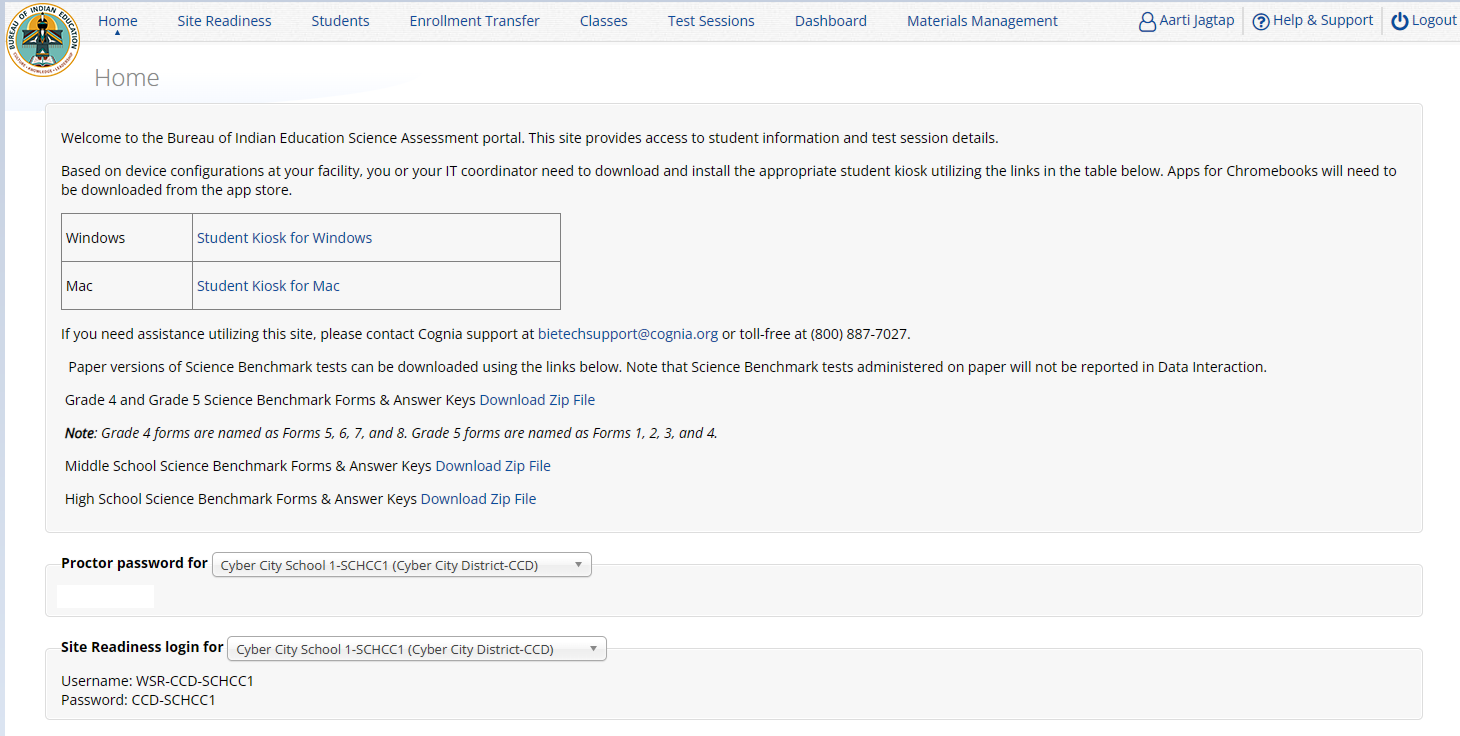 3
4
5
6
Administration Workflow
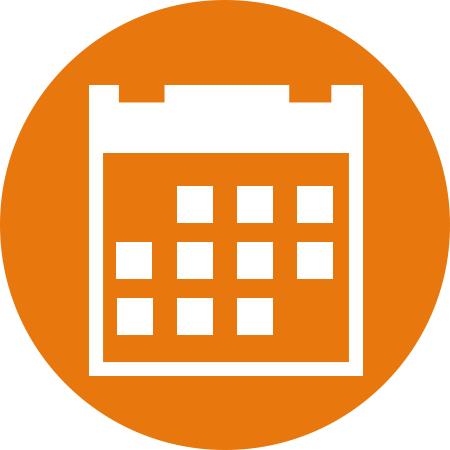 STC: update roster and student information, assign accommodations and accessibility features
STC or TA: make Benchmark classes and test sessions
TA: score tests
STC and TA: view reports
[Speaker Notes: The next component of the BIE Science Portal that we are going to go over is the Administration component. 

The Administration component consists of 5-6 tabs depending on your account type. 
Home – this is where you can view important announcements, access links for downloading the Kiosks, and attain the Proctor Password and Site Readiness log in credentials. 
Site Readiness – this is where you can certify your site as ready for testing.
Students – this is where you can assign student accommodations. 
Classes – this is where you can verify your rosters for testing.
Test Sessions – this is where you will schedule your classes for test sessions. 
And, the Dashboard – this is where you can view helpful charts and data at the district level.]
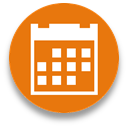 Managing Students
BIE roster loaded August 21, 2024
Grades 5, 8 and 11 only
Add students in other middle school or high school grades manually 
View your current students in the student’s tab
Update rosters
STCs may request student transfer for students enrolled in other schools at any time
STCs may unenroll students from school at any time
STCs can add student individually at any time
Check/update individual student records
Demographic data
Add/remove accommodations and access to accessibility features
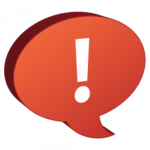 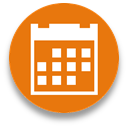 Managing Students: Tips & Update
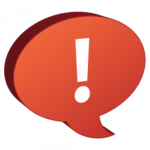 Tips:
State Student ID = NASIS ID
In student’s tab: Download roster in csv at any time by selecting “Export Roster” under the “Exports” drop down (contains name, NASIS ID and Grade)
Can’t add student? They may be enrolled in different school – initiate transfer request
Cognia Customer Care desk can assist with student transfers
NEW!
This year BIE will be doing a second supplemental student import closer to the summative admin window to add any missing students in Grades 5, 8, & 11.  
Following this second student upload to the Portal, schools will have a window (12/9/24-1/14/25) to review student rosters and identify their paper testers (test mode in student profile).
Managing Students
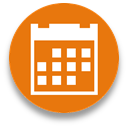 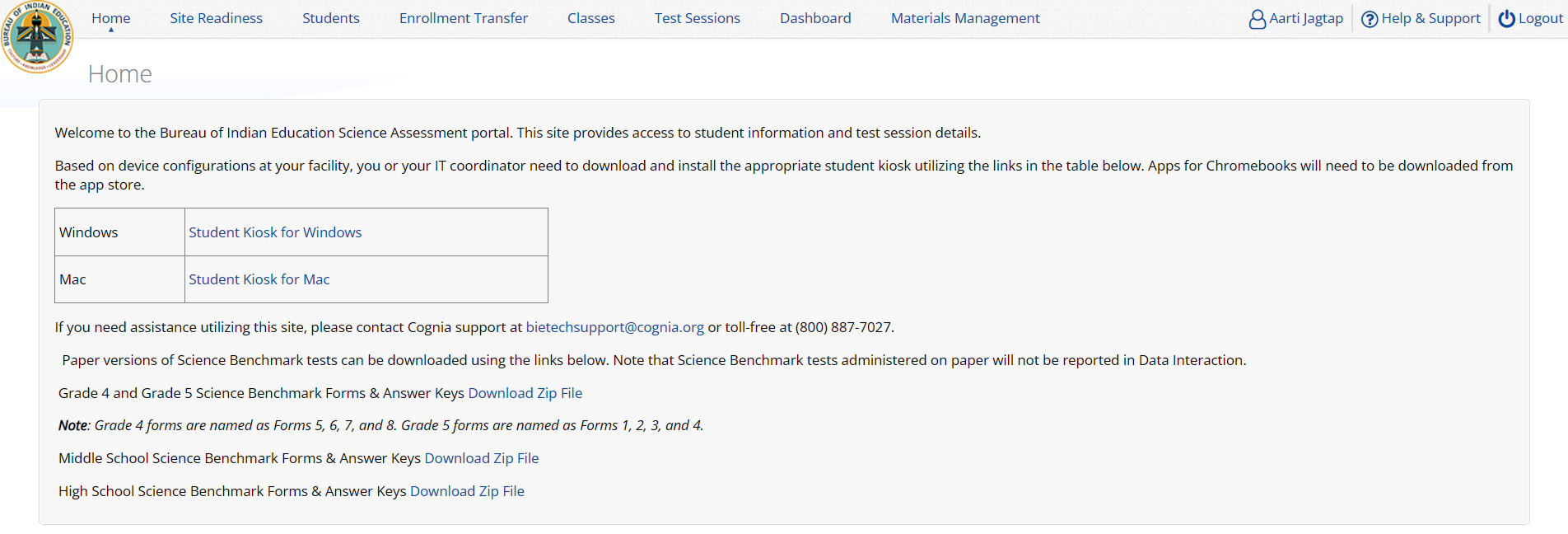 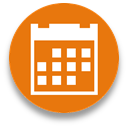 Managing Students
6
7
1
8
2
5
3
4
9
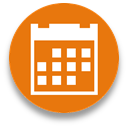 Unenroll Student
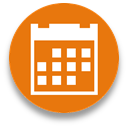 Unenroll Student
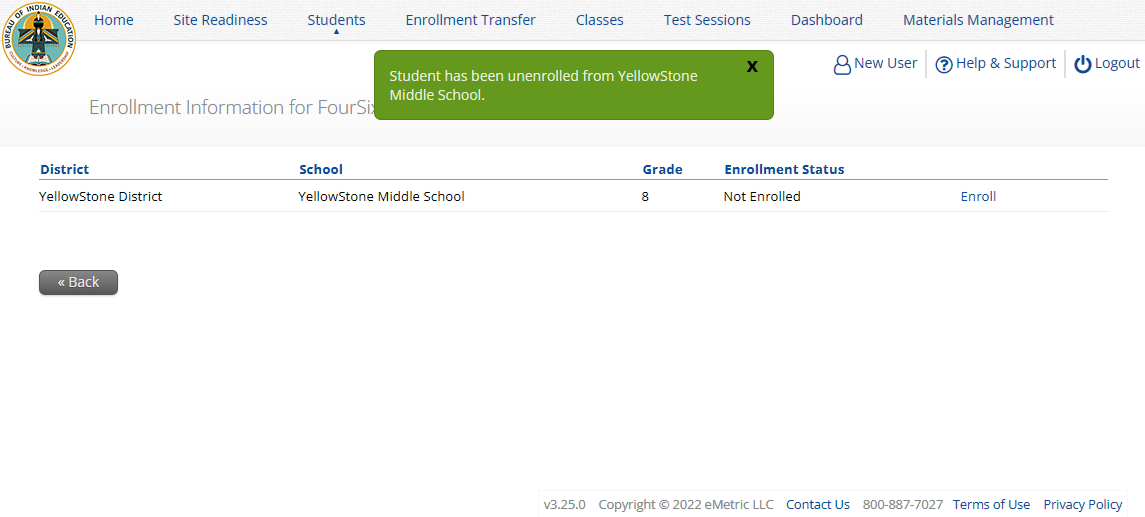 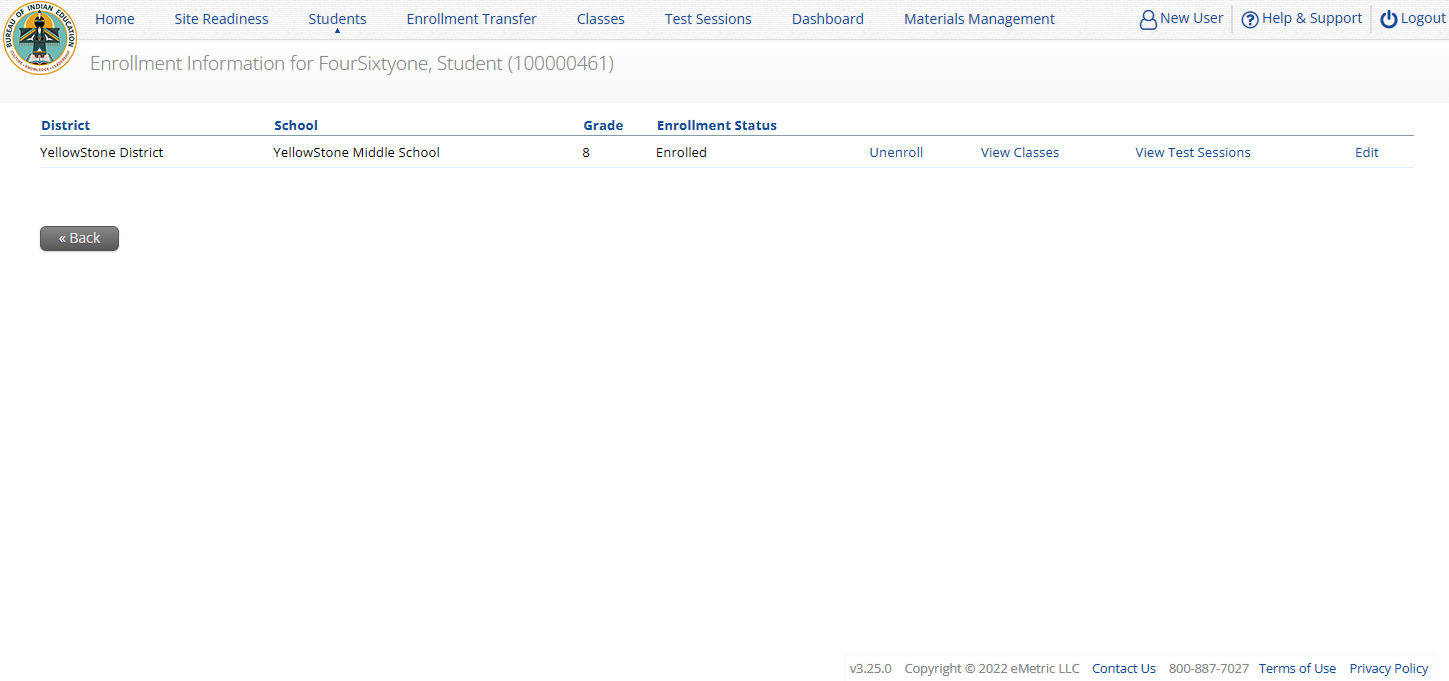 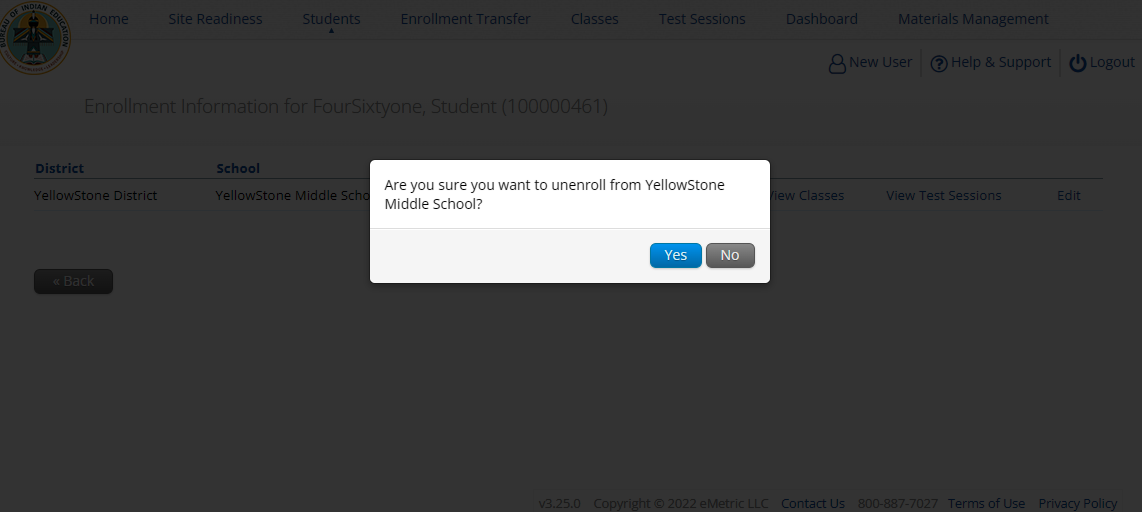 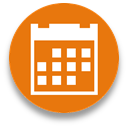 Unenroll Student
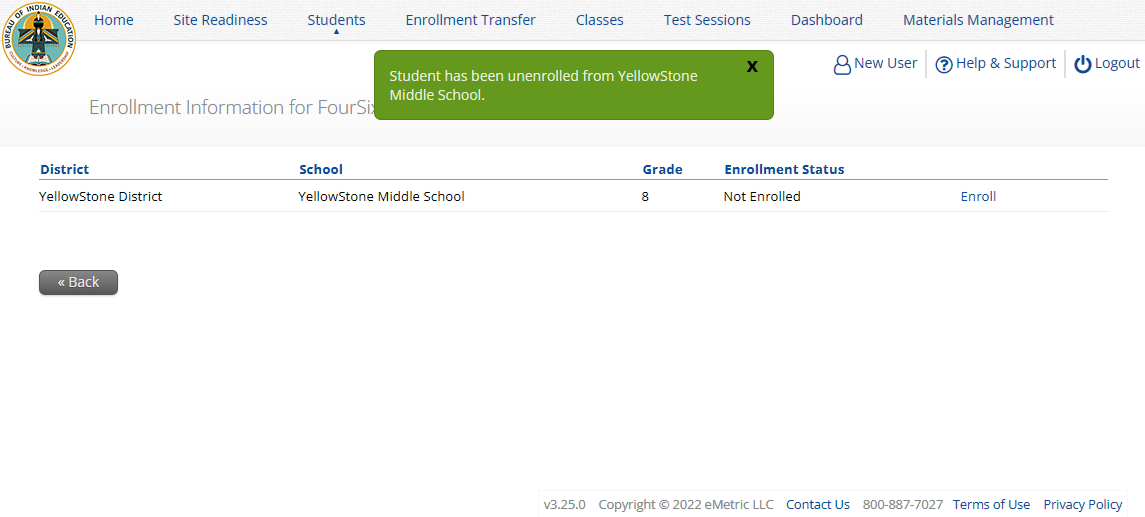 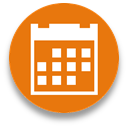 Student Transfer Request
Request to move student from another school into your school
Approve or reject requests to move students out of your school
Receive notification of requests by e-mail and in portal
If a student is unenrolled, the help desk will approve the requests
Test sessions do not transfer with the student!
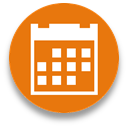 Student Transfer Request
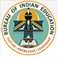 Status:
Pending
Canceled
Approved
Rejected
Your requests
Requests sent to you from other organizations
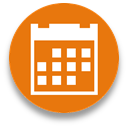 Student Transfer Request
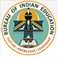 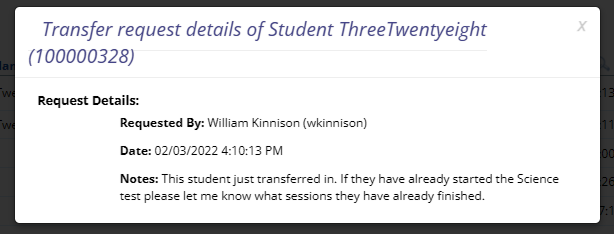 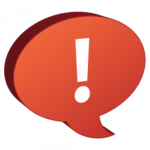 Test sessions do not transfer with the student!
John Smith (JSmithSTC)
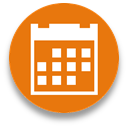 Student Transfer Request
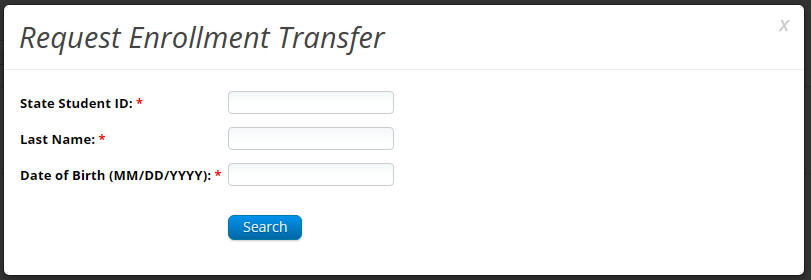 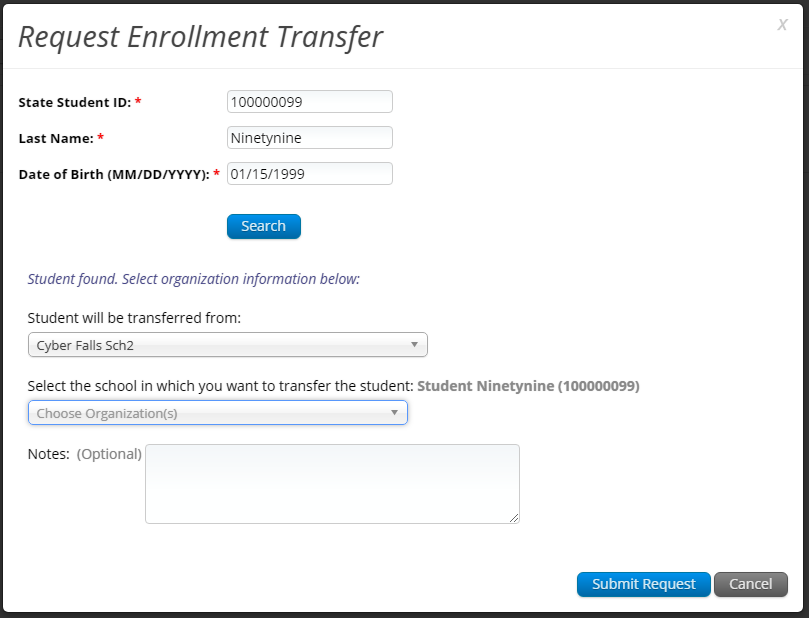 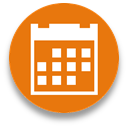 Student Transfer Request
Enrollment request - requestor’s view
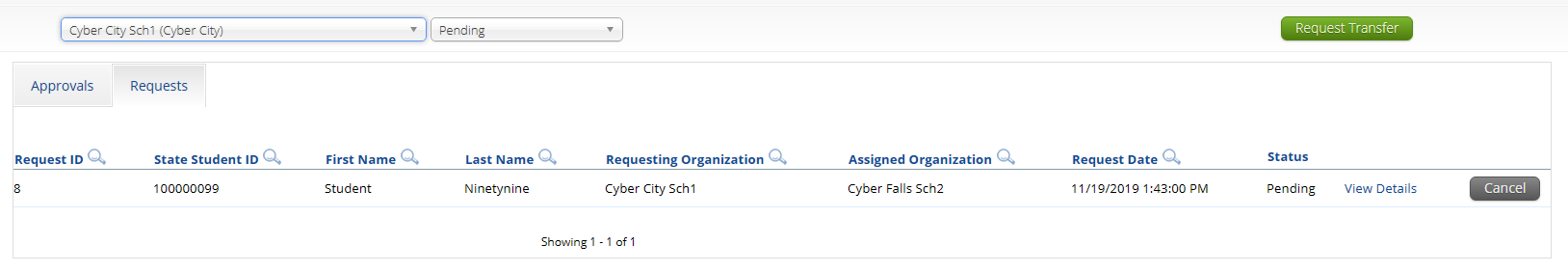 Enrollment request - receiver’s view
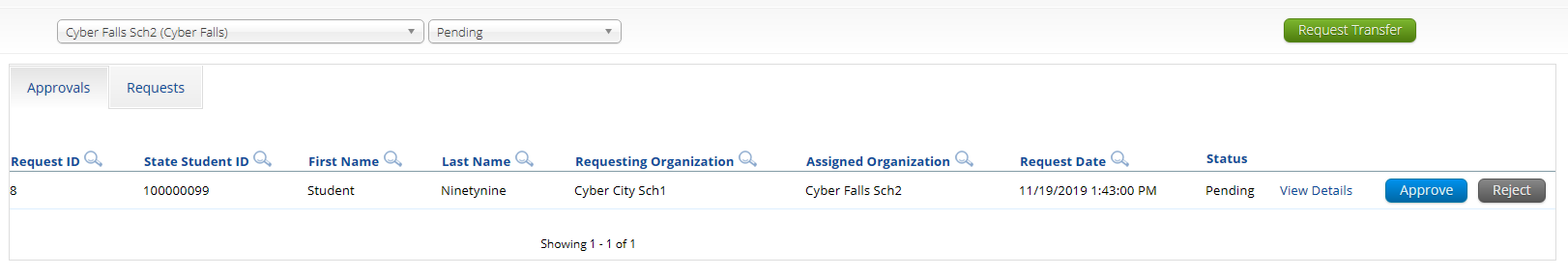 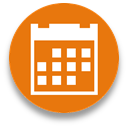 Student Accommodations
Check/edit accommodations
Accommodations not included in BIE roster upload
Edit student accommodations individually or… 
Use Upload Accommodations to edit accommodations on multiple student records at one time 
Note: will not be available during testing administration hours (7am-9pm) 
You can use the Export Accommodations button to download list of all students and their currently assigned accommodations, edit that file and re-upload it using the Upload Accommodations menu
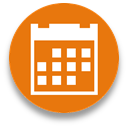 Universal Tools, Accessibility Features, and Accommodations
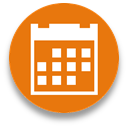 Accessibility Features, and Accommodations
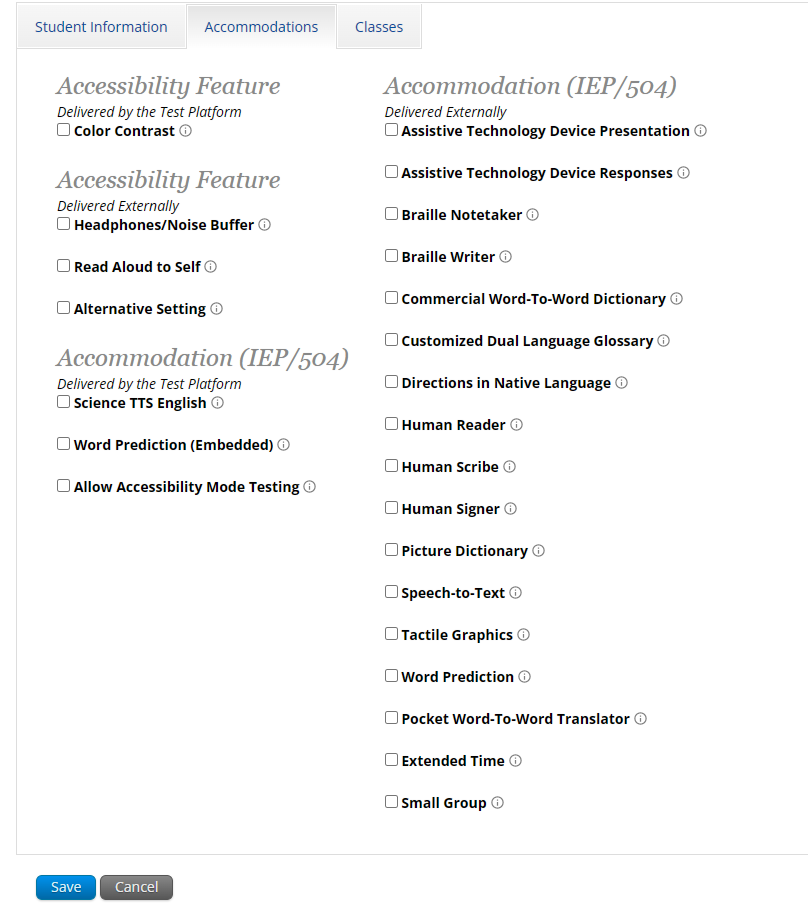 Student will be assigned a TTS-specific form
Student can use CoWriter© word-prediction; an additional file must download which may delay loading test by a minute
Windows only! Proctor must enter proctor password when student logs in to test.
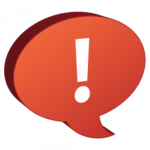 See the “Testing with Third Party Assistive Technology” guide for more information on using the test interface with screen readers, speech-to-text, text-to-speech and other assistive technologies.
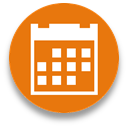 Student Accommodations
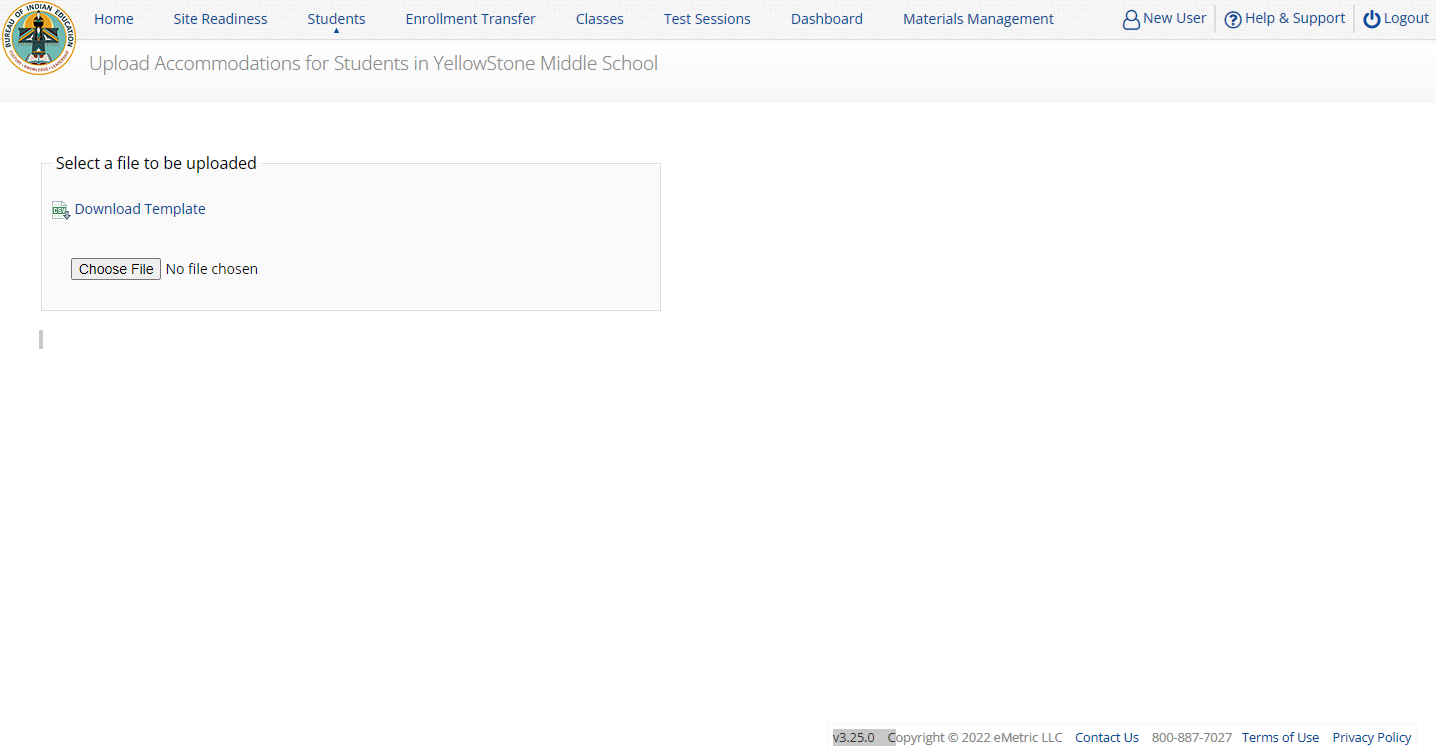 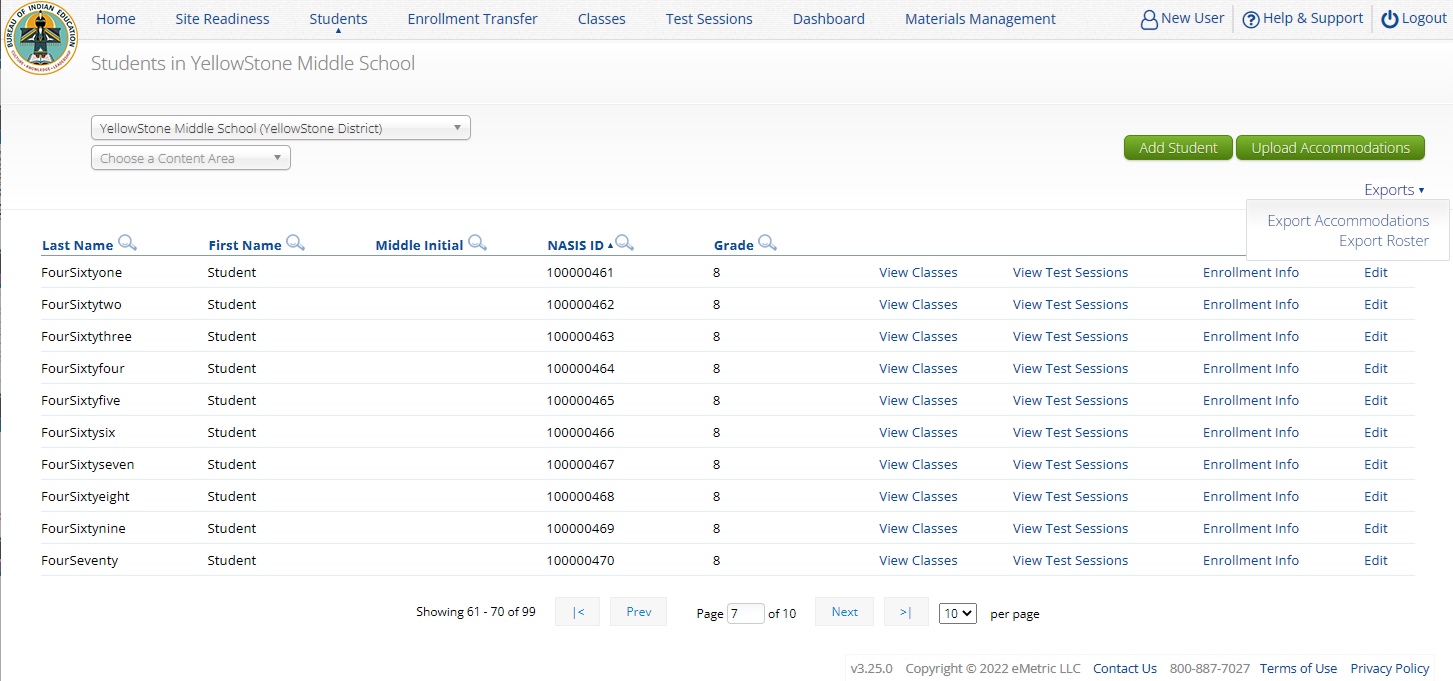 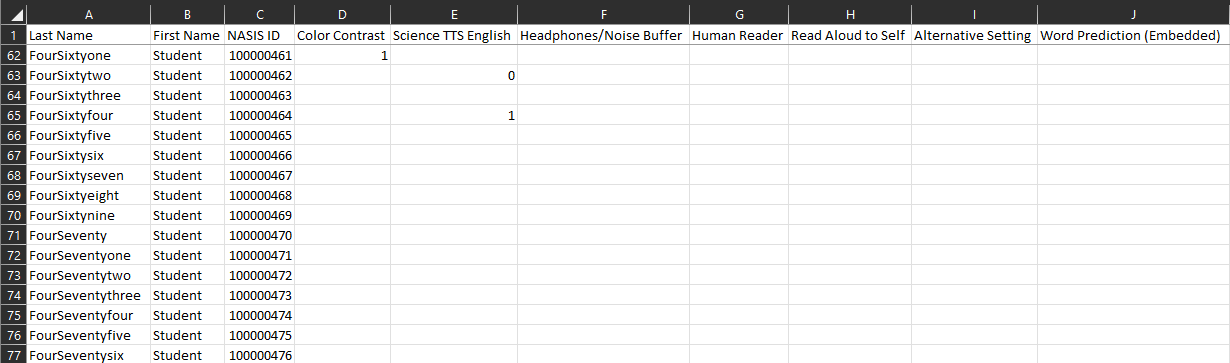 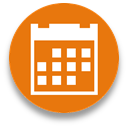 Creating Classes
Groups of one or more students who will take a test
Create grade-level classes
Maximum number of student allowed in a class: 100
Class can be deleted if it has not been scheduled for a test
If test session scheduled and no student has logged in, delete test session, then class
Students can be assigned to more than one class
If any student needs to retake the test, you must either:
Create a new class and put the student(s) in that class and schedule that class for a test in a new test session, or…
Create a Test Subgroup (Benchmark Only!)
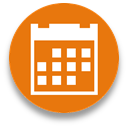 Creating Classes
STCs or TAs (Teachers) can create classes
Each class must have a TA assigned to the class
STCs can create classes and assign any TA
STCs can view or edit any class in their school
TAs can only assign themselves as TA for the classes they create
TAs can only view the classes if they are assigned as TA
TAs can put any student in the school in their class
Once a student is assigned to the TA’s class the TA can view the student record but cannot edit it.
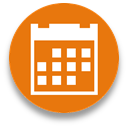 Creating Classes
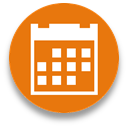 Creating Classes
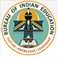 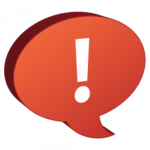 TA name and grade will automatically be added to the class name!
1
3
2
4
6
5
7
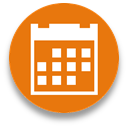 Creating Classes
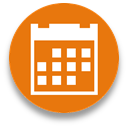 Creating Classes
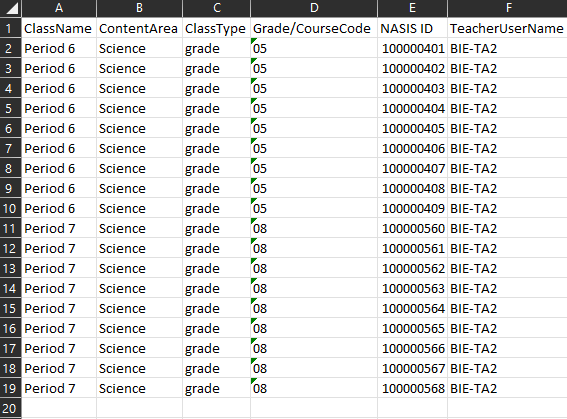 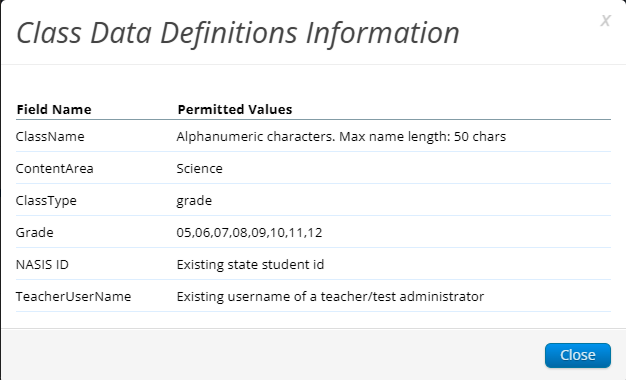 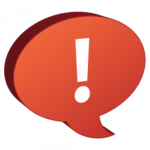 Save as csv file type

Grade/course code must have leading zero 0 - make field type “text“
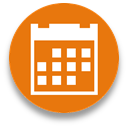 Scheduling Test Sessions
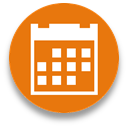 Scheduling Test Sessions
1
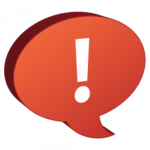 Class must be same grade level as test 
Grade 5 forms are named: Form 1, 2, 3, 4
For Grade 4, please use the PBT forms that are downloadable
Middle School (Grade 6, 7, 8)
High School (Grade 9, 10, 11, 12)
If class has already been scheduled for a test, it cannot be scheduled again and will not show up in the classes list 
Test window cannot be edited
2
3
4
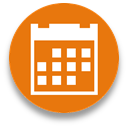 Scheduling Test Sessions
STCs or TAs (Teachers) can create test sessions
TA’s must have access to the Benchmark program in their user profile to schedule classes for the Benchmark assessment
STCs can create test sessions for any TA
STCs can view or edit any test sessions in their school
TAs can only create test sessions for their classes
TAs can only view or edit test sessions for their classes
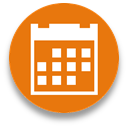 Managing Test Sessions
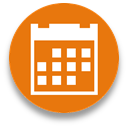 Managing Test Sessions
1
2
4
3
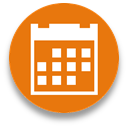 Managing Test Sessions
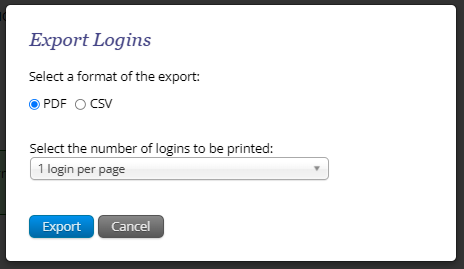 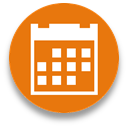 Managing Test Sessions
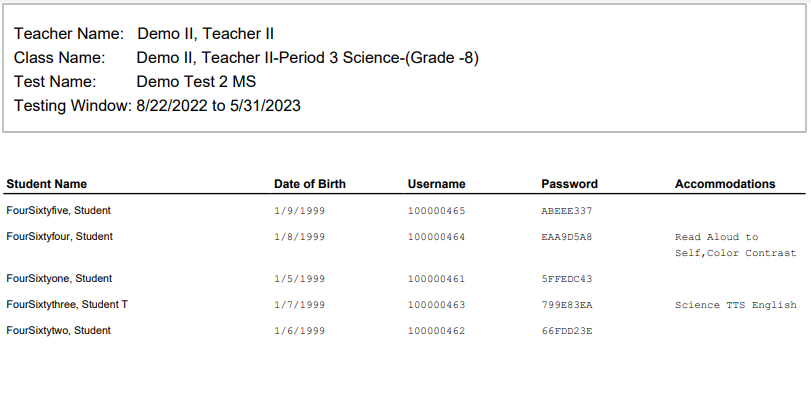 Logging in to a Test
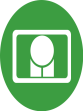 Launch web browser  (or Kiosk)
Navigate to https://bie.cognia.org/student 
Login using the username and password from the student test ticket
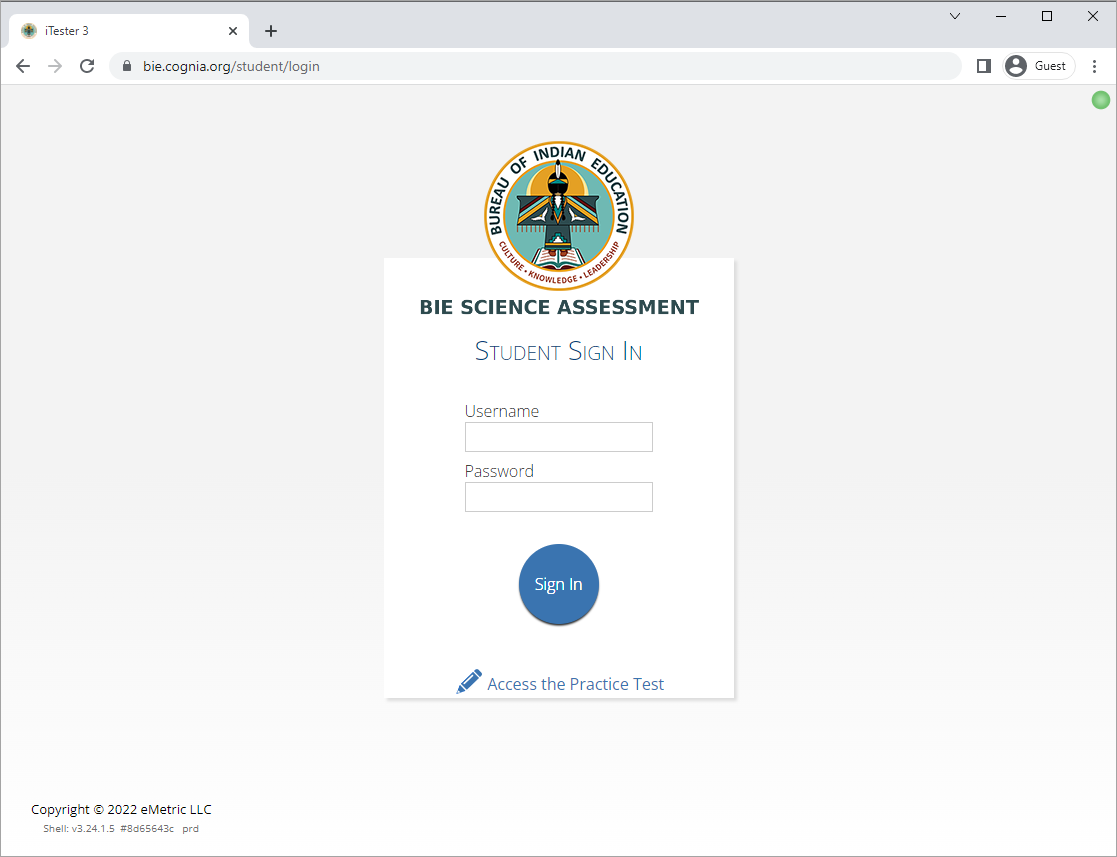 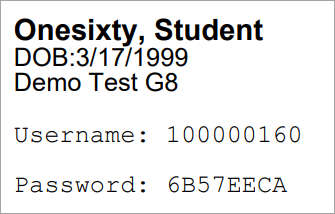 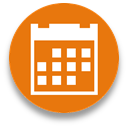 Monitoring Testing
Check student test status for tests “not started” or “in progress”
If test is “not started” or “in progress”, student can log in and finish it anytime during test window if they have log-in information unless the test has been invalidated
Once test in “finished”, student cannot log in to test
The teacher (TA) can re-open any test that was inadvertently turned-in
Use the “Export Test Status” download under “Exports” on the Test Session screen to download a list of student test sessions and their status
Use the “Export Students Not Scheduled” download under “Exports” on the Test Session screen to download a list of students not scheduled for a test
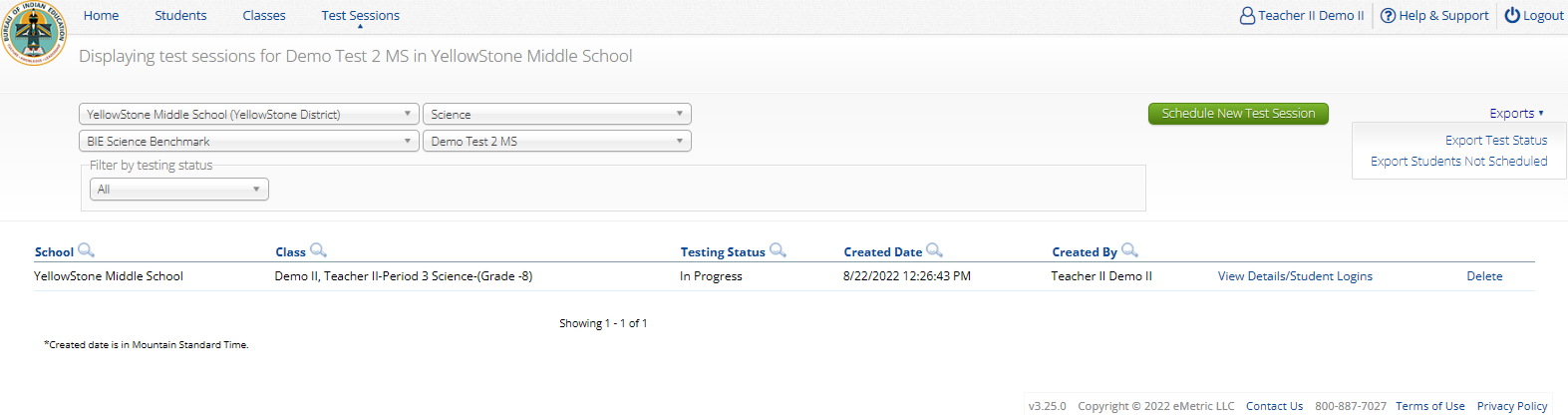 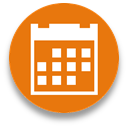 Test Report Codes
For students who cannot complete the test, invalidate using two-step process:
Enter a test report code 
Select “invalidate” for each test session to prevent the student form logging in
Test invalidation: not reported in Benchmark science reports
Test report code assigned: student will be listed in report with NO SCORE
Student not started or in progress: will not be reported unless they have test report code assigned in which case they will be reported with no score
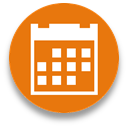 Test Report Codes/Re-activating test
2
3
1
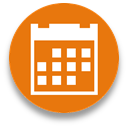 Test Report Codes
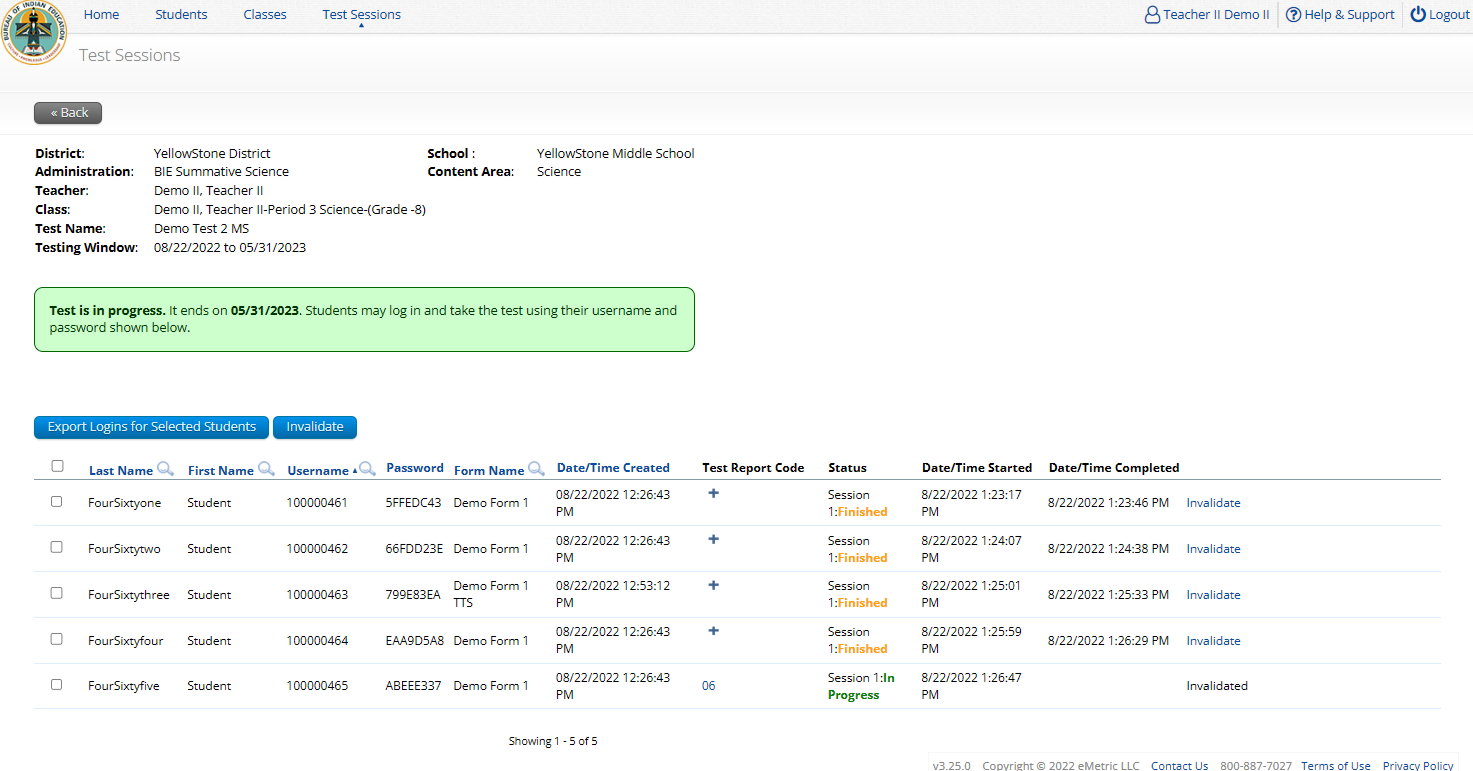 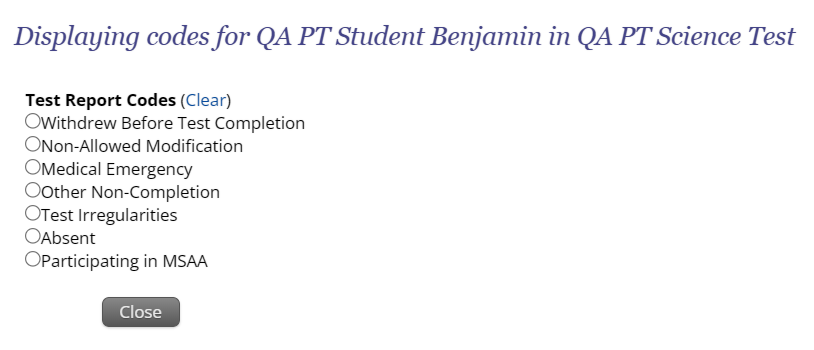 Scoring the Test
Scoring the Test
Human scored item(s)
1
2
3
4
Scoring the Test
3
1
2
4
5
6
Scoring the Test
Viewing Scores in Reporting
Wait 10-15 Minutes!
Benchmark Reporting
1
2
4
3
Benchmark Reporting (STC View)
1. Student’s total points earned in test
4. Each MC item in the test with student’s response
2. Maximum number of points in test
5. Open ended item and points awarded
3. Student’s percent correct for test
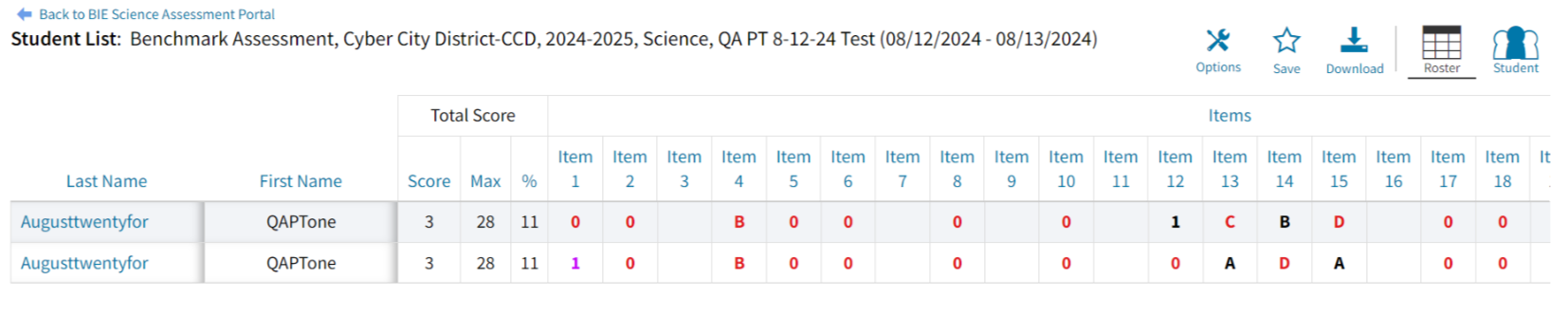 1
2
3
5
4
Benchmark Reporting (STC View)
Switch between Roster (“Student List”) and ISR
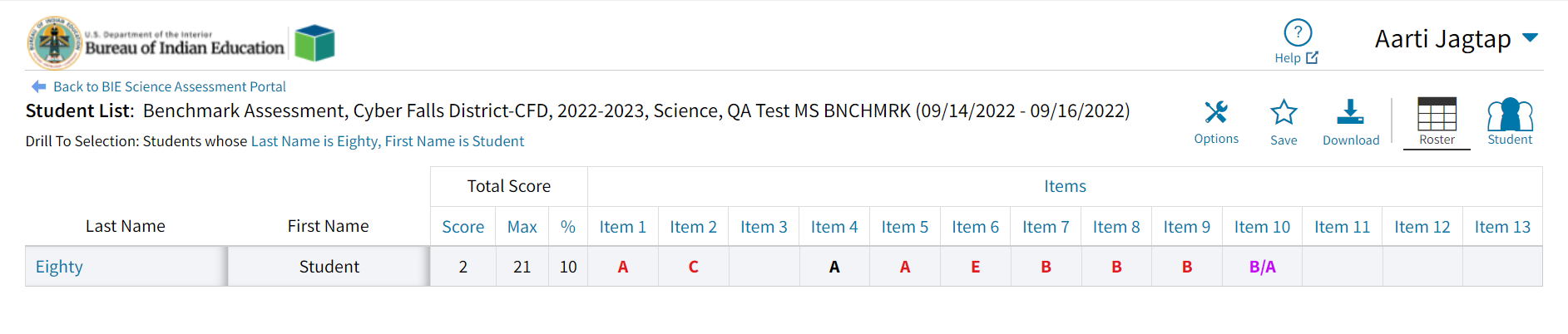 3
2
4
1
3 – Hover over Item  for item standards. Click on Item to see the summary statistics (response analysis) and item preview.
1 - Select student’s last name to view Individual Student Report (ISR)
2 - Click on Score for data summary options
4 - Select item response (letters in color) to view item and student’s response. The color of the response is determined as follows: black = correct response, red = incorrect response, pink = partially correct response.
Benchmark Reporting
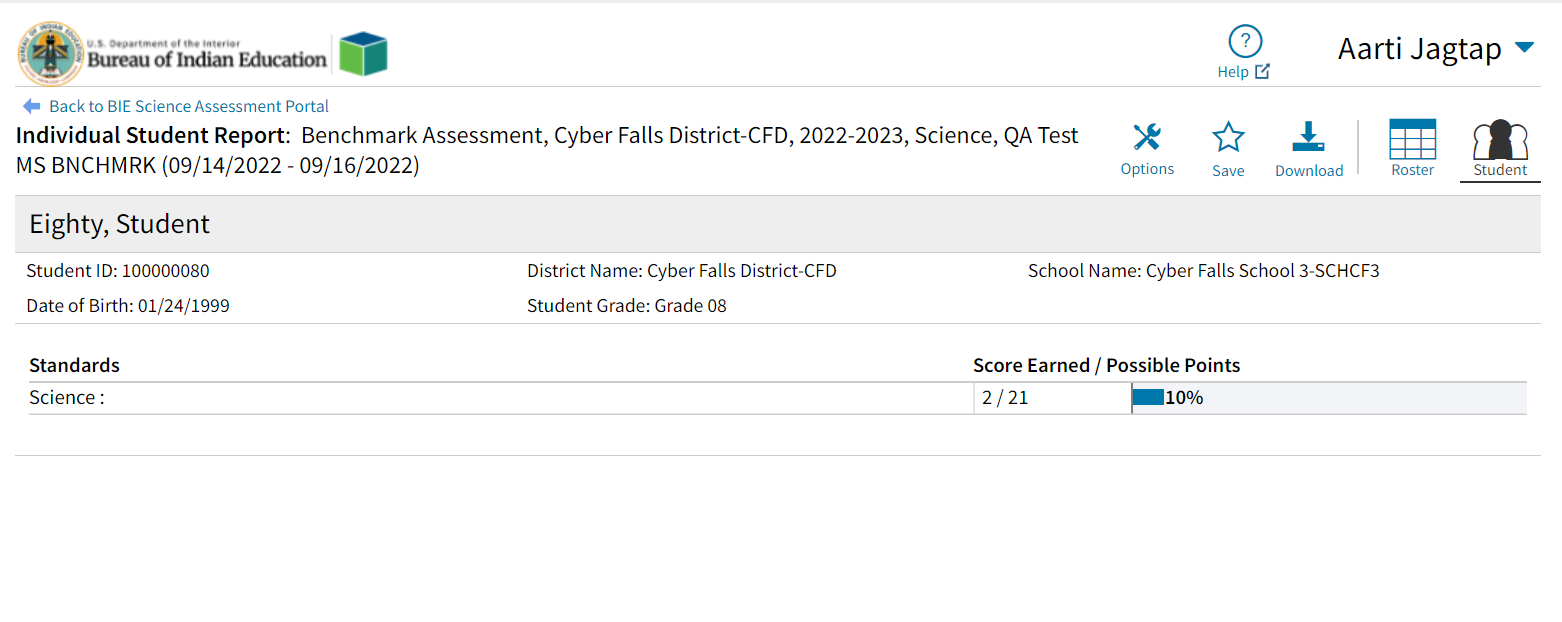 Benchmark Reporting
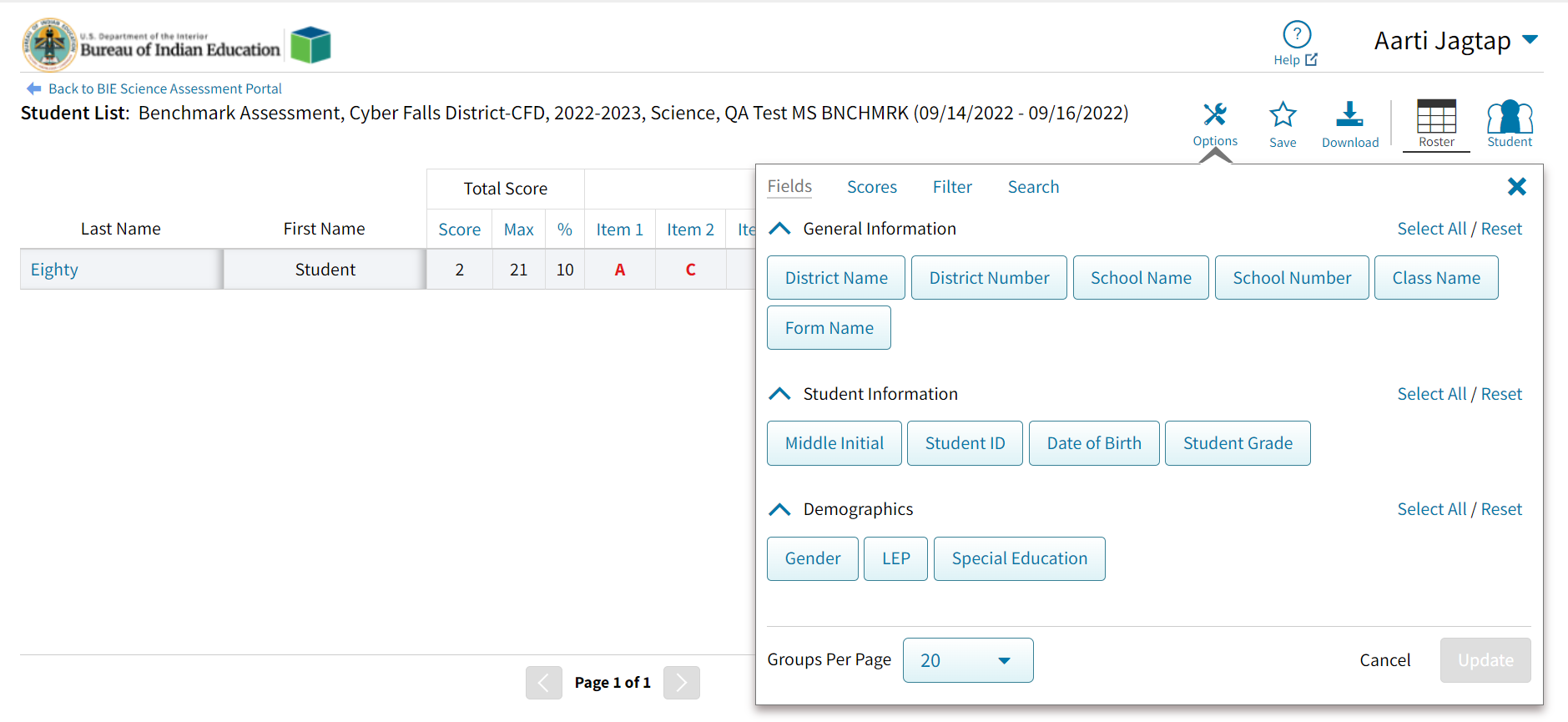 Benchmark Reporting
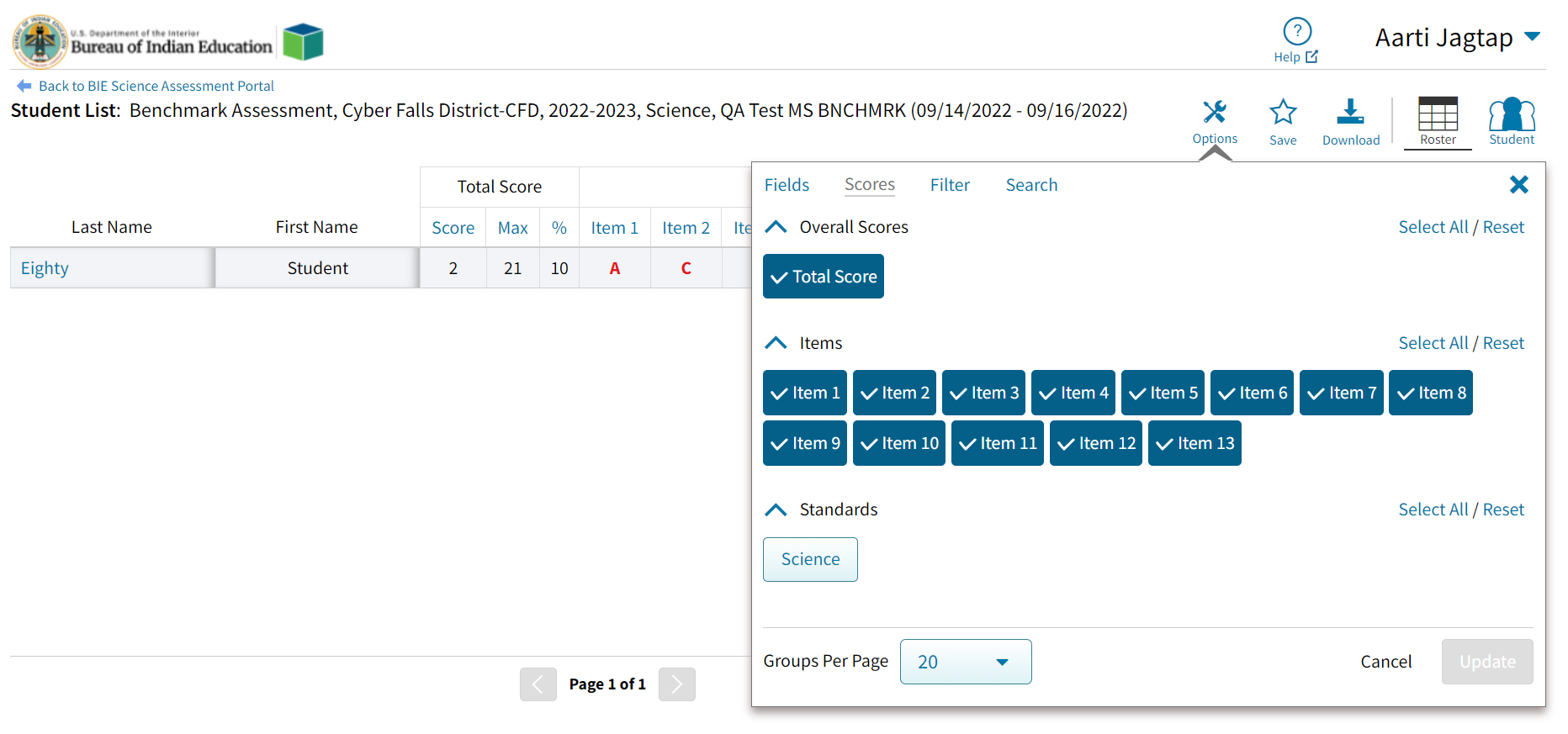 Benchmark Reporting
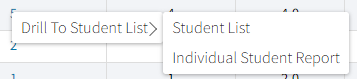 Benchmark Reporting
Benchmark Reporting
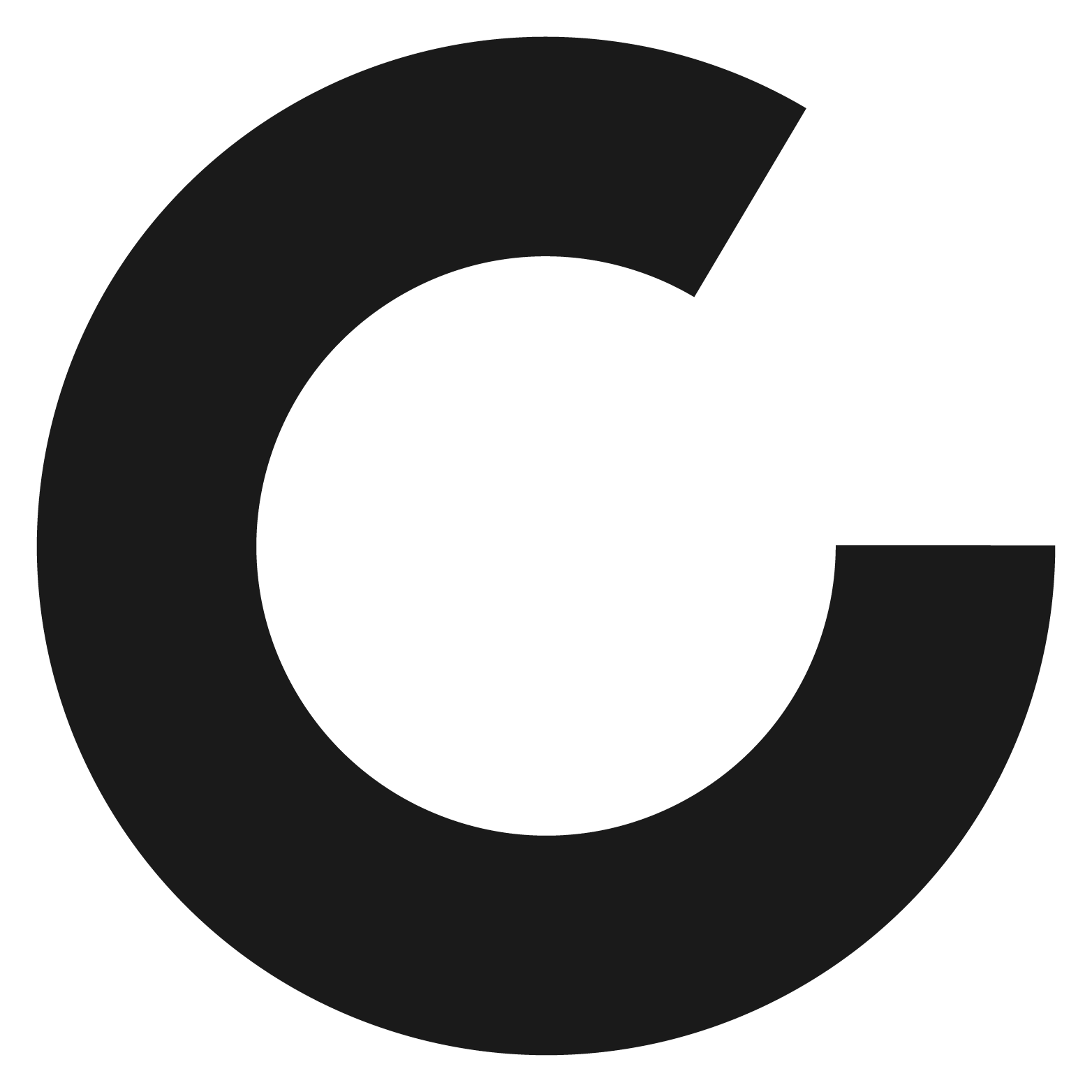 Using Benchmark Student Results
Using Benchmark Data
Supporting Instruction
How does performance on this assessment compare to performance on classroom assessments? 
Look at means, range of scores – overall level of understanding for the class? for specific students? 
Look at performance across the assessed standards – patterns in SEPs, DCIs, CCCs? 
Particular items that most students got right, most students got wrong – patterns in item type, complexity, standard? 

Are there core ideas and practices that I want to emphasize and/or incorporate in my next unit of instruction to support mastery?
[Speaker Notes: Now that you’ve seen all the kinds of information you can get in DI, we want to give you a few examples of what kinds of things you might think about to interpret your students’ results and consider next steps in instruction, as well as talk about how the benchmark forms have coherence in BIE’s assessment system.

When you look at your benchmark results, one of the first things to consider would be how students’ performance on the benchmark assessment compares to what kind of performance you have been seeing on classroom tests. Is the performance what you would expect? 

You could start by looking at the score totals – looking at the summary information about mean and min. and max. scores, as well as looking across your student list and the range of scores you see across your students. How does this compare to what you were expecting? Was classroom assessment performance high and the benchmark results are generally also high? 

If the results were not as you expected or at the level of performance you wanted for your students, then you could dig into comparing the standards assessed on the benchmark form and the possible points to see if that emphasis was similar or different than what you had done in your instruction for the unit. Did the benchmark form have more emphasis on certain DCIs or SEPs or CCCs that were not the same as what you had emphasized in teaching? Were there standards included that you did not teach or emphasize because they come up in a different unit for your school’s scope and sequence?

You can also drill into some particular items, either based on your analysis of performance on various standards, or patterns of items that a lot of students got right or got wrong. For example, are scores on the machine-scored items generally good (not a lot of blank, red incorrect, or purple partial) but the scores on the open-ended items are a lot of 0s or 1s? Perhaps students need more practice with written responses. Or if there are three items in the listing that most students got incorrect, when you click on and look at those specific items, maybe they are all 2-part items that require inference or evidence and high order thinking? Or they all involve reading a graph and you may need to have students work on that skill more? 

By drilling into score totals and patterns of answers and standards and then looking at the content of some of the items, you can consider if your class seems to have adequate mastery of the standards they’ve just been taught, or if there are certain core ideas and practices or even response types to demonstrate their understanding that you may want to emphasize as you move into your next unit of instruction – and perhaps even if you want to consider some differentiated instruction based on variation in students’ performance.]
Using Benchmark Data
Coherence Value with Summative Assessment
Monitor performance on application of learned content 
Familiarity with item types on the summative assessment – clusters, open-ended items
[Speaker Notes: In addition to helping monitor student learning throughout the year, the benchmark assessments also have coherence in the system of assessments available for BIE schools. 

Standards assessed on the benchmark assessment forms are also eligible to be assessed on the summative assessment. In monitoring progress toward mastery, it is helpful to see if students can apply the core ideas, practices, and crosscutting concepts they have learned to new phenomena and problems that may not be quite as familiar to them – just like they will do on the summative assessment. 

And by design, the benchmark assessments contain item types that are used on the summative assessment. The item cluster format and the open-ended item format comprise a large portion of the summative test design. The benchmark forms set up similar expectations between benchmark and summative testing for how students demonstrate their science learning.]
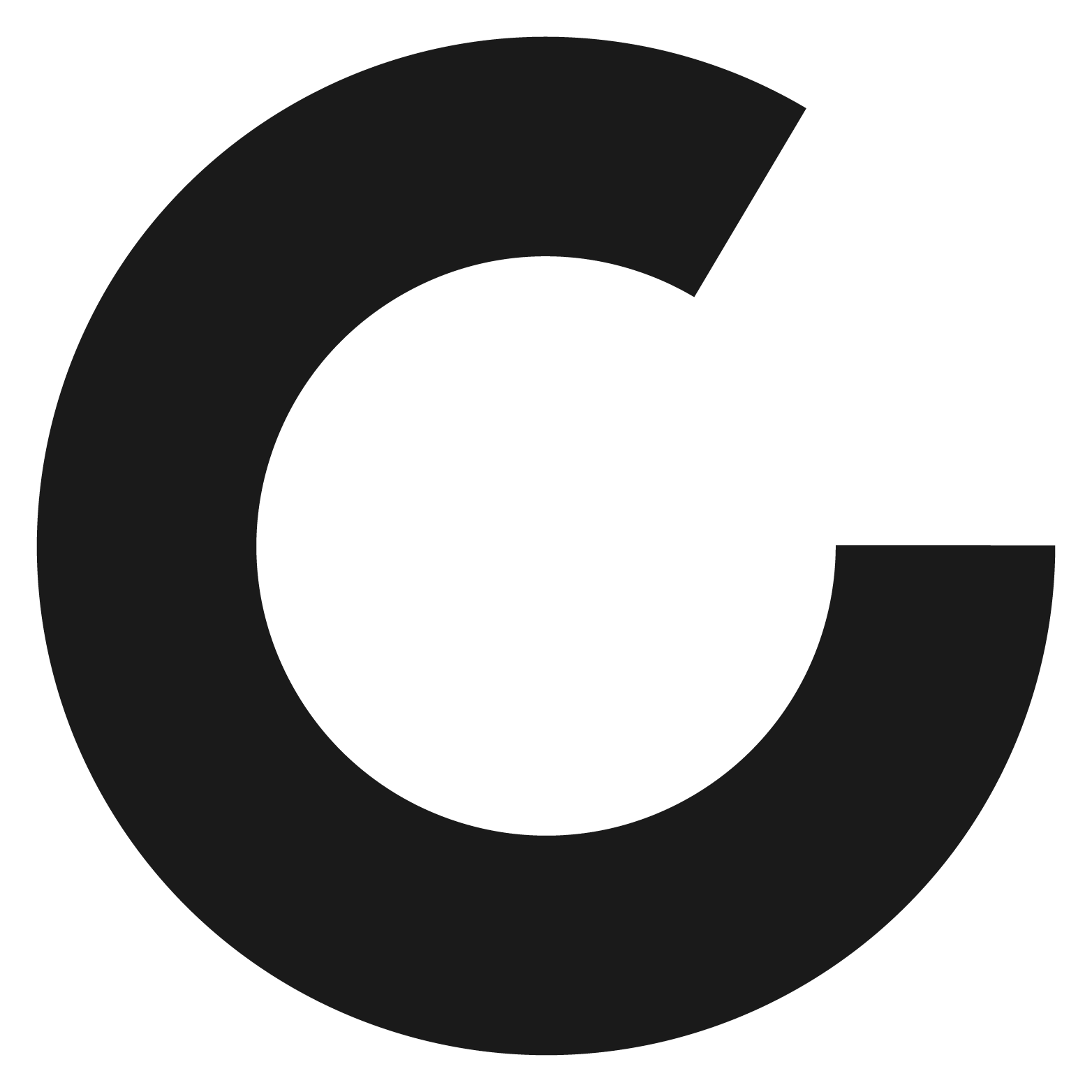 Rescoring
Rescoring
You can score student(s) who did not finish after submitting a test for scoring
You can change a student score
You can retest a sub-set of a class’s students
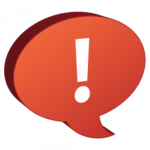 Retesting, rescoring ONLY applies to benchmark assessments
Rescoring
Re-testing in Student Groups
Re-testing with Student Subgroups
Re-testing with Student Subgroups
Re-testing with Student Subgroups
Re-testing with Student Subgroups
Scoring Student Subgroups
Benchmark Reporting
To view test group only:
1. Click on Score
2. Summarize by 
3. Class Name 
4. Click on number in Population column
5. Select Drill to Roster, Student List
Questions?
Student Test Interface
BIE Science Assessment
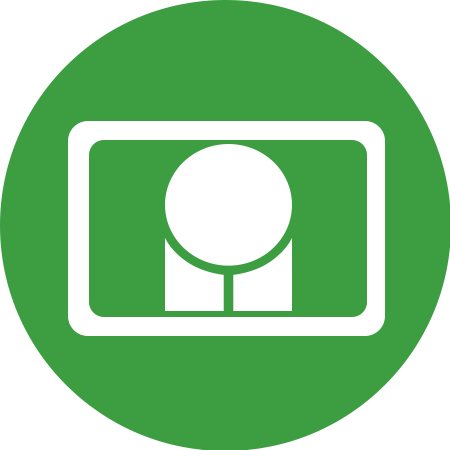 BIE Science Assessment Student Test Interface: 
Student Test Delivery System
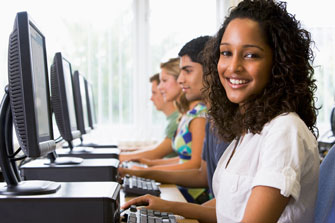 Universal Tools
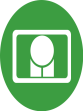 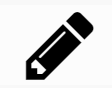 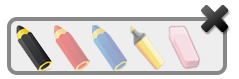 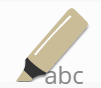 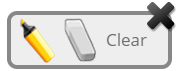 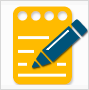 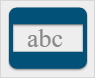 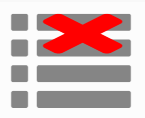 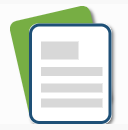 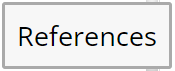 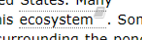 Universal Tools
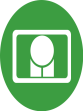 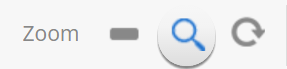 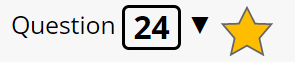 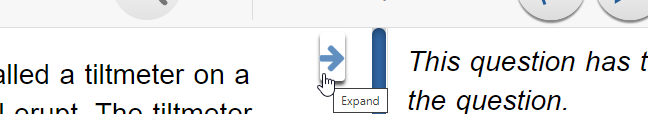 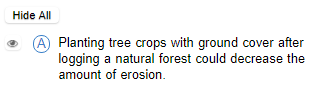 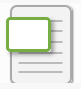 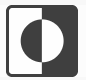 Accessibility Features
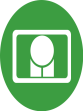 Must be pre-identified before testing, but student does not need a legal plan to have accessibility features assigned to them for testing
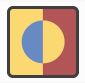 Accommodations
Accommodations
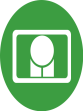 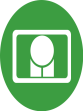 Must be pre-identified before testing and be apart of the students 504/IEP plan
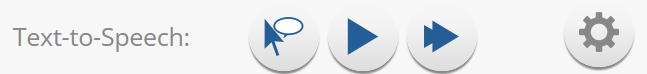 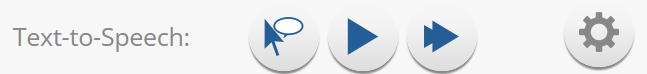 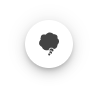 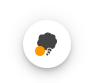 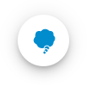 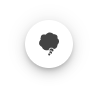 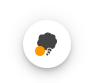 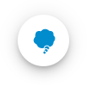 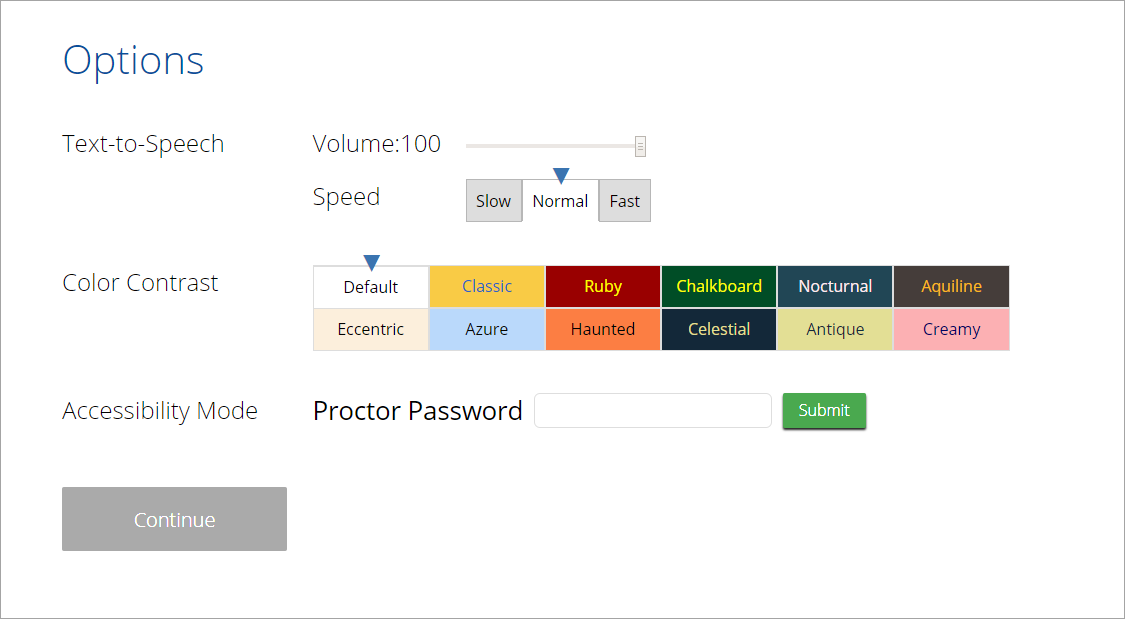 Logging in to a Test
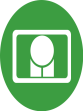 Launch web browser  (or Kiosk)
Navigate to https://bie.cognia.org/student 
Login using the username and password from the student test ticket
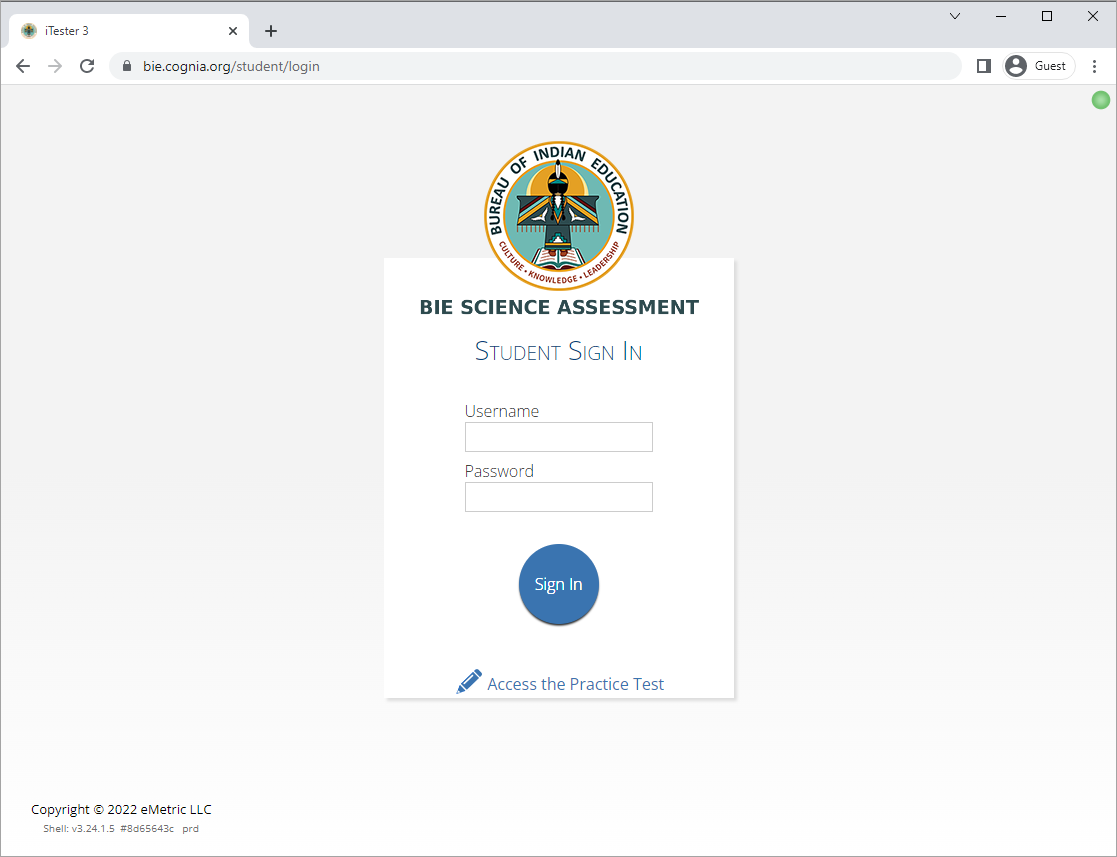 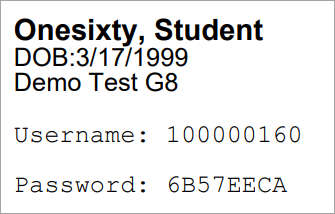 Logging in to a Test
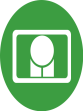 Logging in to a Test
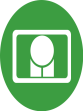 Logging in to a Test
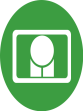 Test Navigation
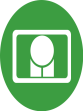 Test Navigation
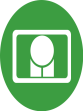 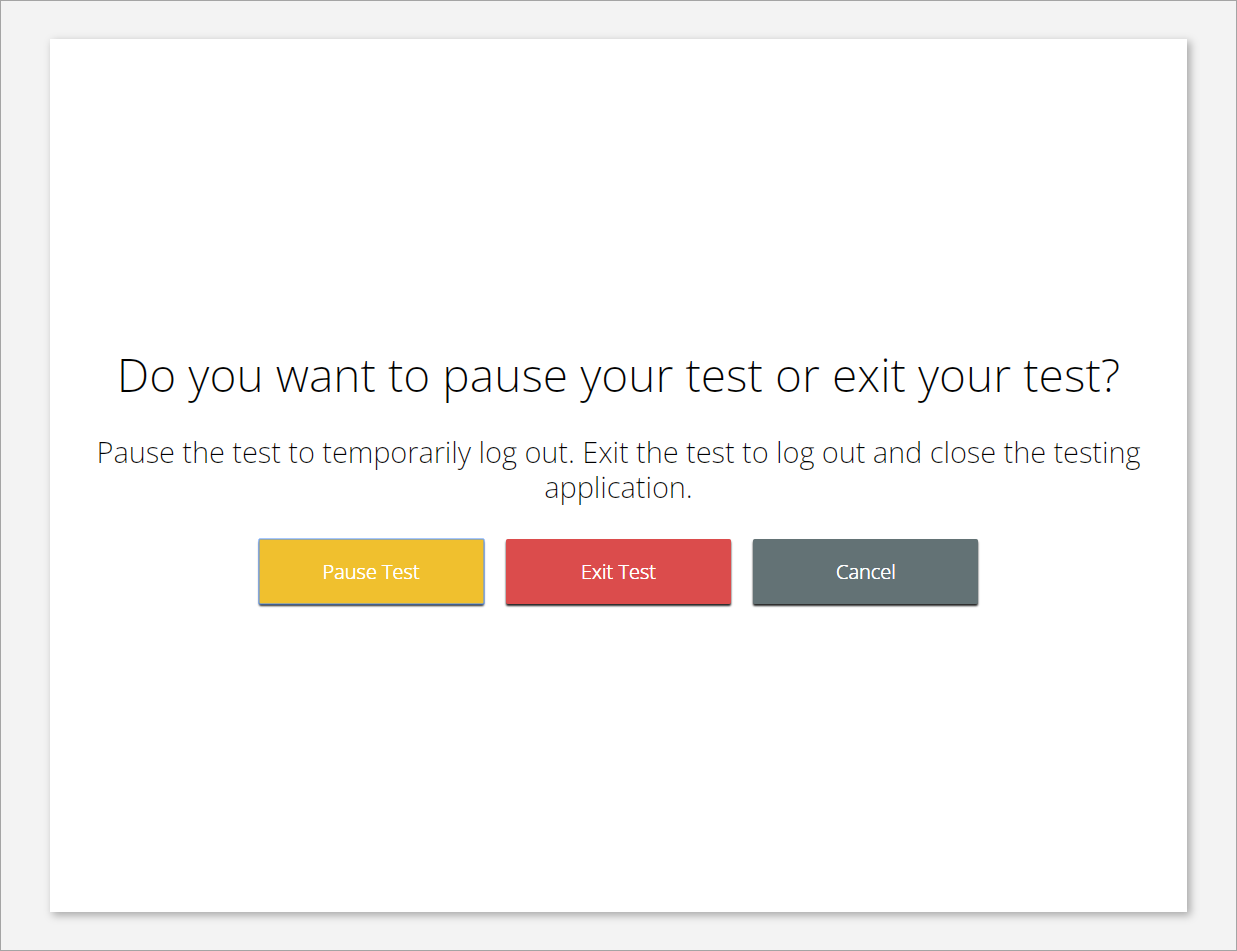 Test Navigation
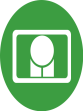 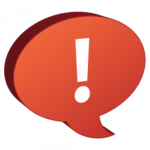 Pause and inactivity timeout is 45 min
Test Turn In
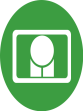 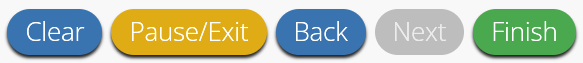 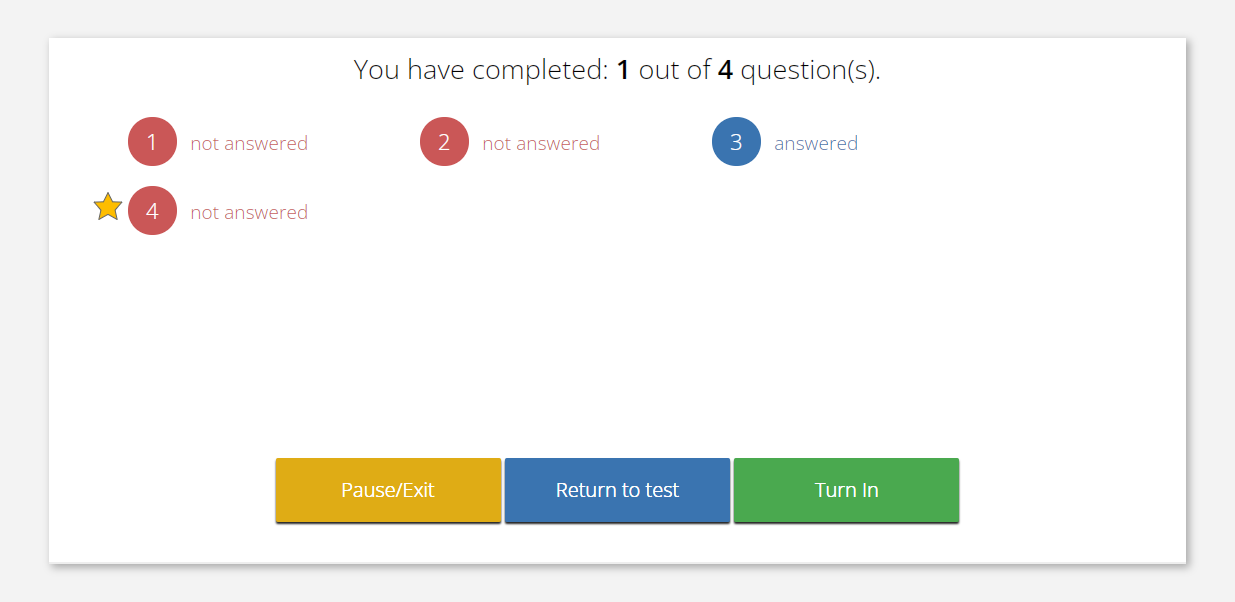 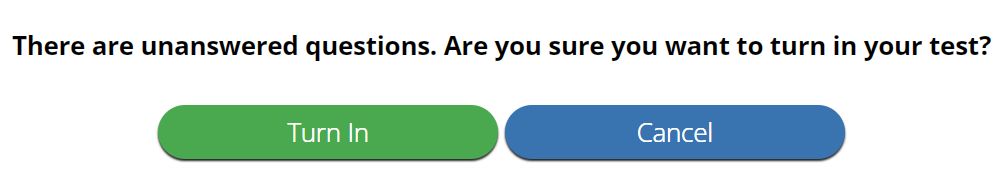 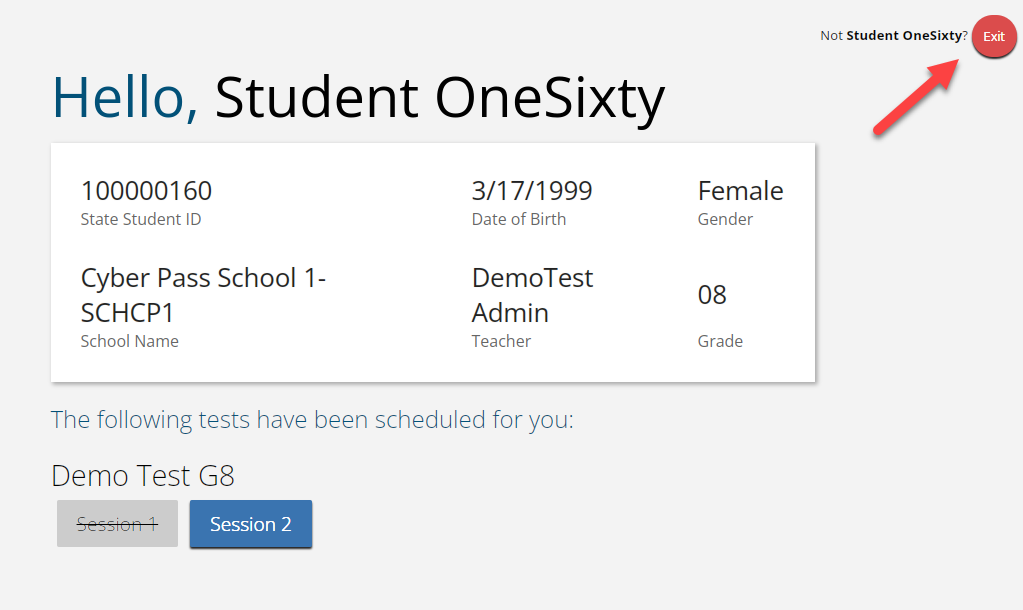 Technology Requirements
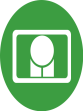 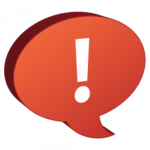 Important Reminders
The BIE Science Benchmark Assessment can be taken with a browser or by using the kiosk
Students testing on devices that do not meet the Student Workstation Specifications are likely to encounter performance-related issues during testing. 
Technology Guidelines may be updated throughout the test administration window as new operating systems are released and tested.  
Do not update your test device OS until the Technology Guidelines have been updated.
Browser Requirements
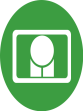 Do not use browser in private or incognito mode
Do not delete browsing history or browser cache
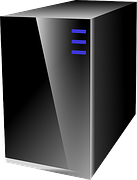 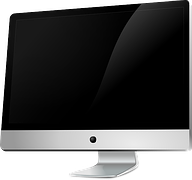 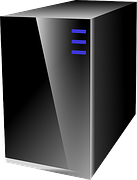 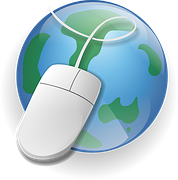 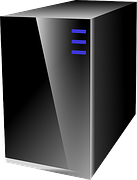 [Speaker Notes: The first step for conducting Site Readiness testing is to download and install the Kiosks and Mobile Apps onto the devices that will be used for testing at your school. 
Once you’ve downloaded and installed your Kiosks and Mobile Apps, log in to the Portal to retrieve the site readiness login credentials for your school. 
Launch the kiosk or the app and login using the site readiness credentials. 
Run the test on a handful of devices for each configuration. 
Once you’ve successfully completed your Site Readiness testing, log back into the Portal and navigate to the Site Readiness tab within the Administration component. Here, you can view the details of the devices that you used for Site Readiness testing. 
Finally, you’ll certify your site as ready for testing. 

Each site has it’s own login credentials for Site Readiness. Each school needs to be certified as ready for testing.]
Browser & Kiosk Requirements (network)
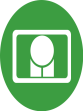 Beginning of Test:
Authenticate login
Download test content
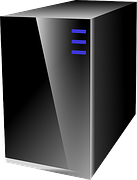 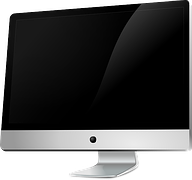 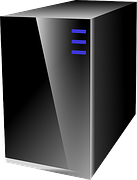 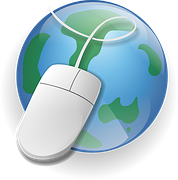 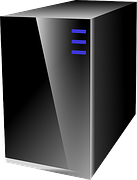 End of Test:
1. Submit responses for scoring
[Speaker Notes: The first step for conducting Site Readiness testing is to download and install the Kiosks and Mobile Apps onto the devices that will be used for testing at your school. 
Once you’ve downloaded and installed your Kiosks and Mobile Apps, log in to the Portal to retrieve the site readiness login credentials for your school. 
Launch the kiosk or the app and login using the site readiness credentials. 
Run the test on a handful of devices for each configuration. 
Once you’ve successfully completed your Site Readiness testing, log back into the Portal and navigate to the Site Readiness tab within the Administration component. Here, you can view the details of the devices that you used for Site Readiness testing. 
Finally, you’ll certify your site as ready for testing. 

Each site has it’s own login credentials for Site Readiness. Each school needs to be certified as ready for testing.]
Browser & Kiosk Test Integrity
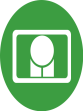 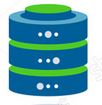 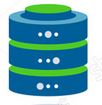 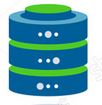 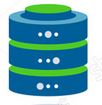 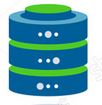 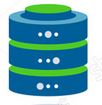 What happens if a student loses network connection in the middle of a test?
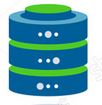 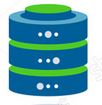 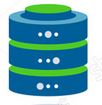 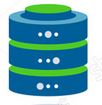 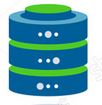 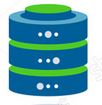 C
C
A
A
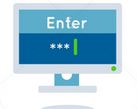 B
B
D
D
45-90sec
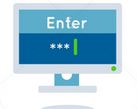 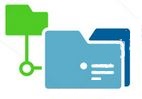 Browser Cache
Stored Response Folder (kiosk)
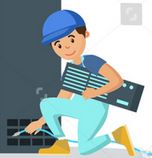 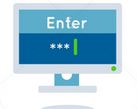 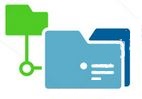 Browser & Kiosk Test Integrity
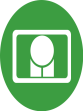 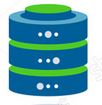 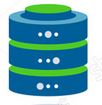 What if a student finishes a test but has no network connection?
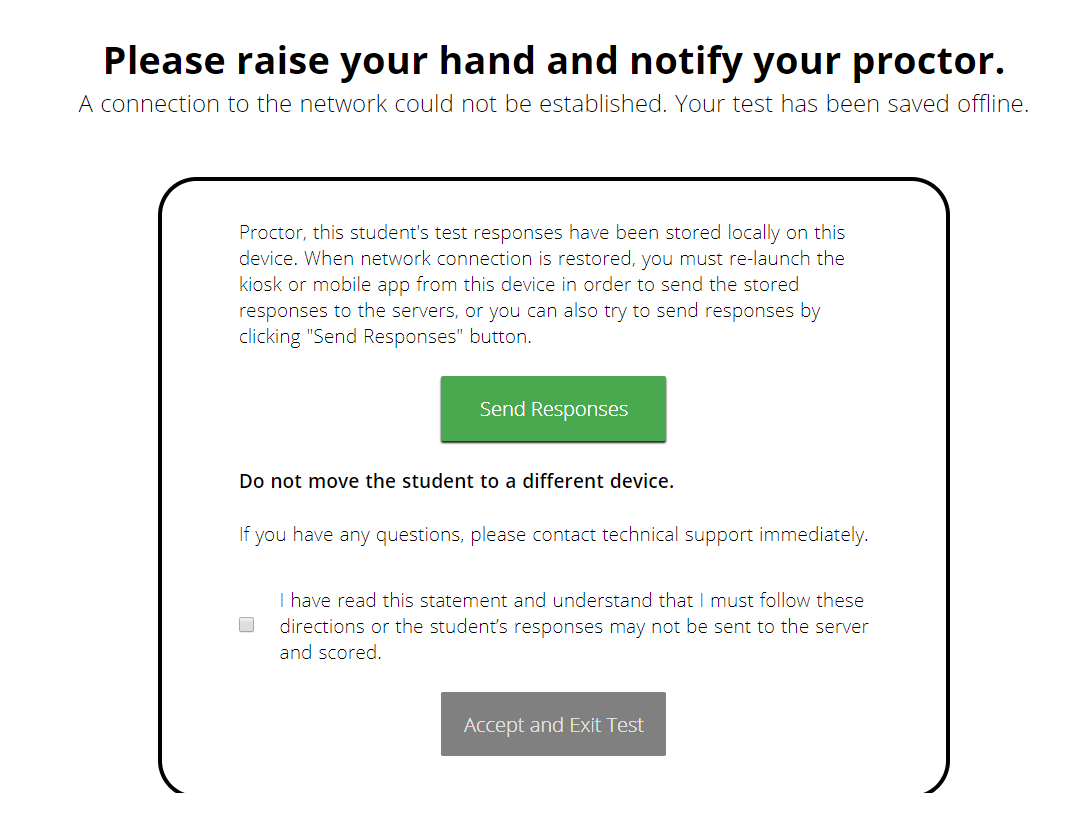 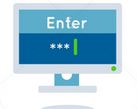 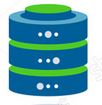 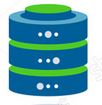 C
C
C
C
C
C
C
C
C
C
A
A
A
A
A
A
A
A
A
A
B
B
B
B
B
B
B
B
B
B
D
D
D
D
D
D
D
D
D
D
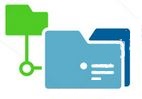 Turn In
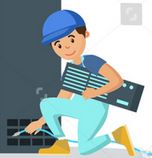 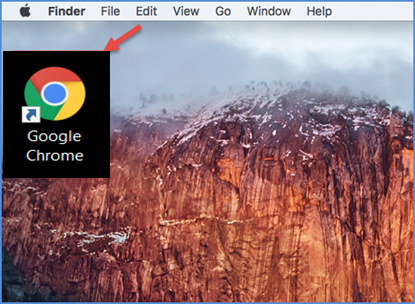 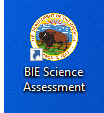 Browser & Kiosk Test Integrity
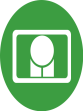 Loss of Network Connectivity Procedure Summary
If a student loses network connectivity in the middle of a test:
Keep testing on that device
Test content and responses are stored securely on the test device, either in the browser cache or the stored response folder
Responses will be sent when network is restored

If student finishes and is ready to turn in test prior to network being restored:
Allow student to turn in test
Student will see offline message, acknowledge offline message and exit
Student will be taken back to login page or receive no internet connection message
Restore network
Return to that exact device and relaunch the browser or relaunch the kiosk
(student can log-in to confirm session is done (session button will be greyed out)

If you are unsure of the status of the student responses, call the help desk
Practice Test Options
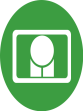 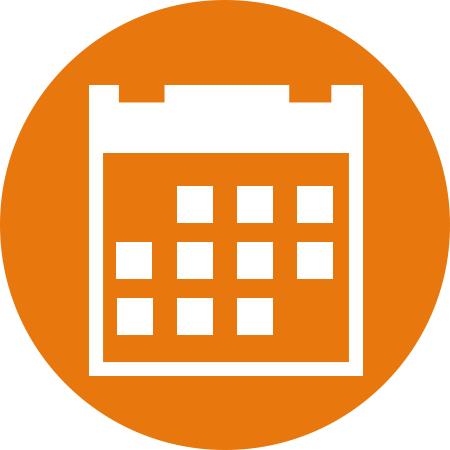 1. Use a web browser
Best option for:
Practice testing with browser or on devices that do not have a testing kiosk installed
Note: all accommodations except allow accessibility mode and screen zoom are available
To access the practice test in web browser:
Launch Browser 
Go to https://biepracticetest.cognia.org
Use the drop-down menu to select the practice test and click the “Go” button

2. Use a student kiosk
Best option for:
Realistic practice testing in secure kiosk
Note: all accommodations except allow accessibility mode are available
To access the practice test in kiosk:
Launch BIE Science Kiosk 
Click on the “Access Practice Test” link
Use the drop-down menu to select the practice test and click the “Go” button
Practice Test
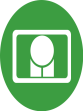 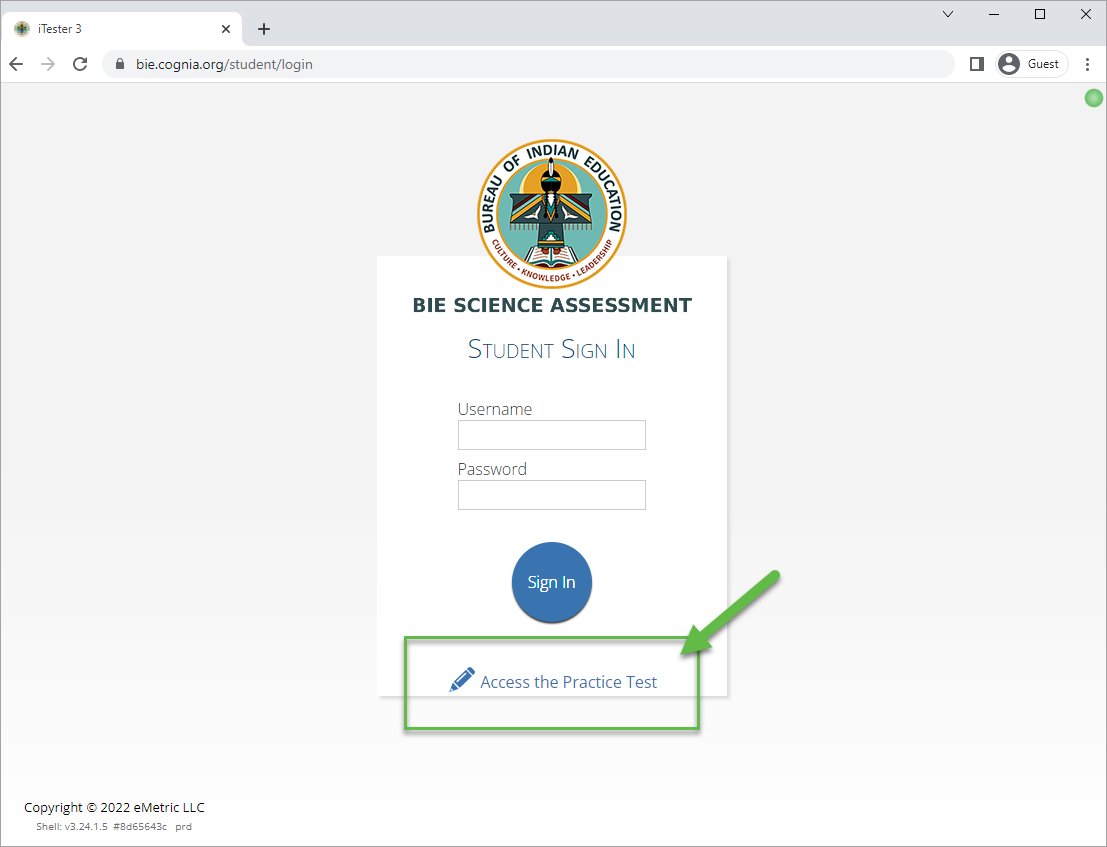 Additional Training Resources
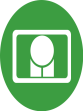 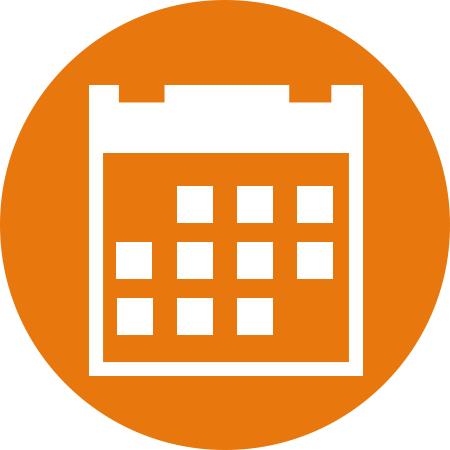 Help Guides
Quick Starts: Creating Classes, Scheduling Tests, Printing Logins, Student Interface
Browser Testing User Guide
Kiosk Installation Guide
Portal User Guide
Kiosk User Guide
Testing with Third Party Accessibility Software
Tutorial Videos
https://bie.onlinehelp.cognia.org/
Example: BIE Data Interaction Reporting Basics

Support Desk
Call-in Information Sheet
Remember
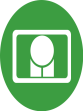 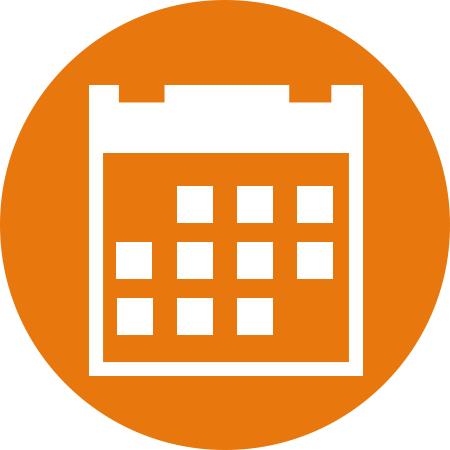 Deactivate unused accounts
Students can take the BIE Science Benchmark using a Browser
Kiosks do need to be downloaded and apps installed 
Check student demographics and add accommodations 
Make sure network management tools don’t delete stored response folder
Communicate with Proctors/Test Administrators
Are there limits to number of students who should log in simultaneously?
Do they know the procedure for recovering stored responses?
Do they have basic information required by the support center if they call in?
Ensure students have TTS accommodation/form BEFORE they log in to the test
Questions?
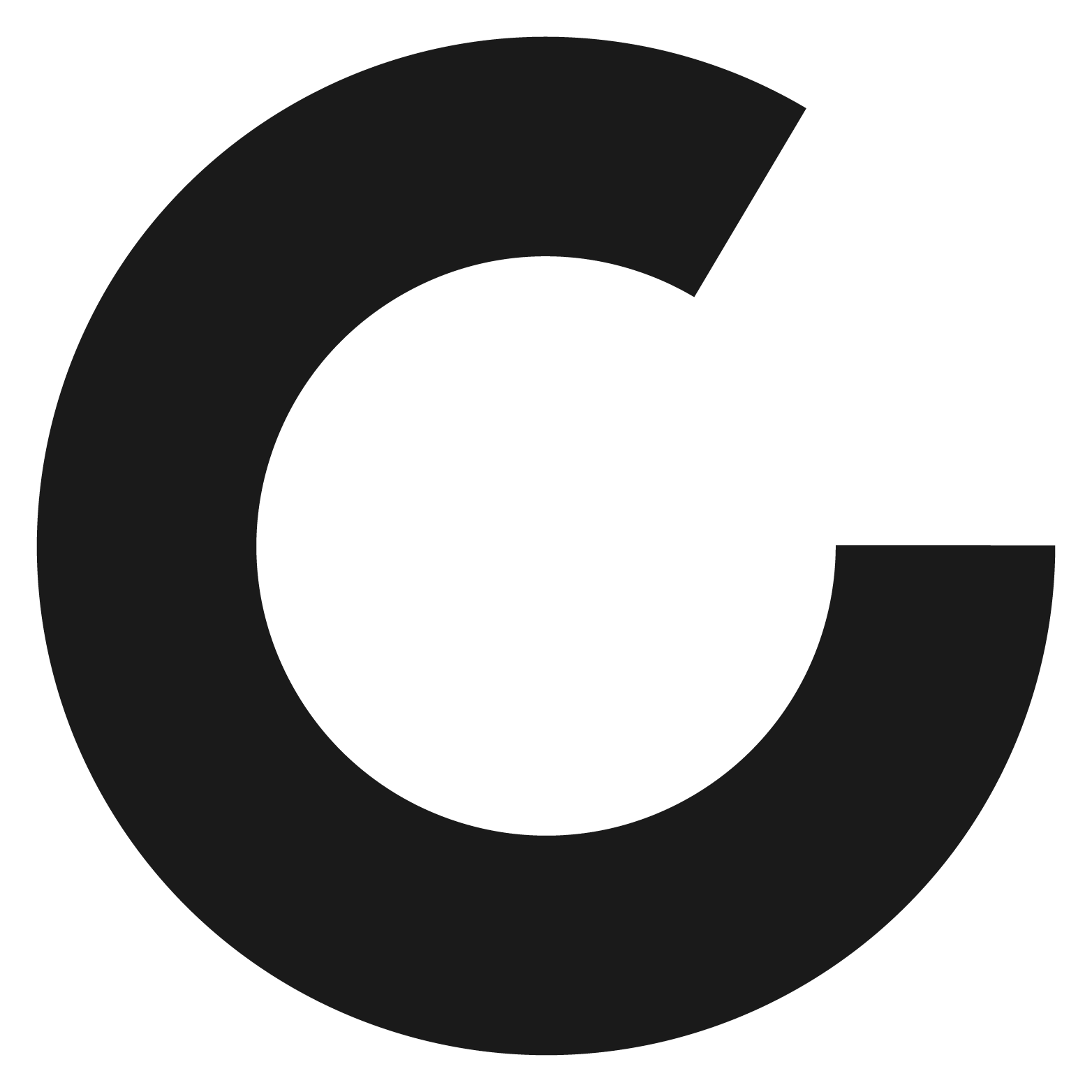 Cognia Help & Support Page
Help & Support SiteGeneral Education Science Page
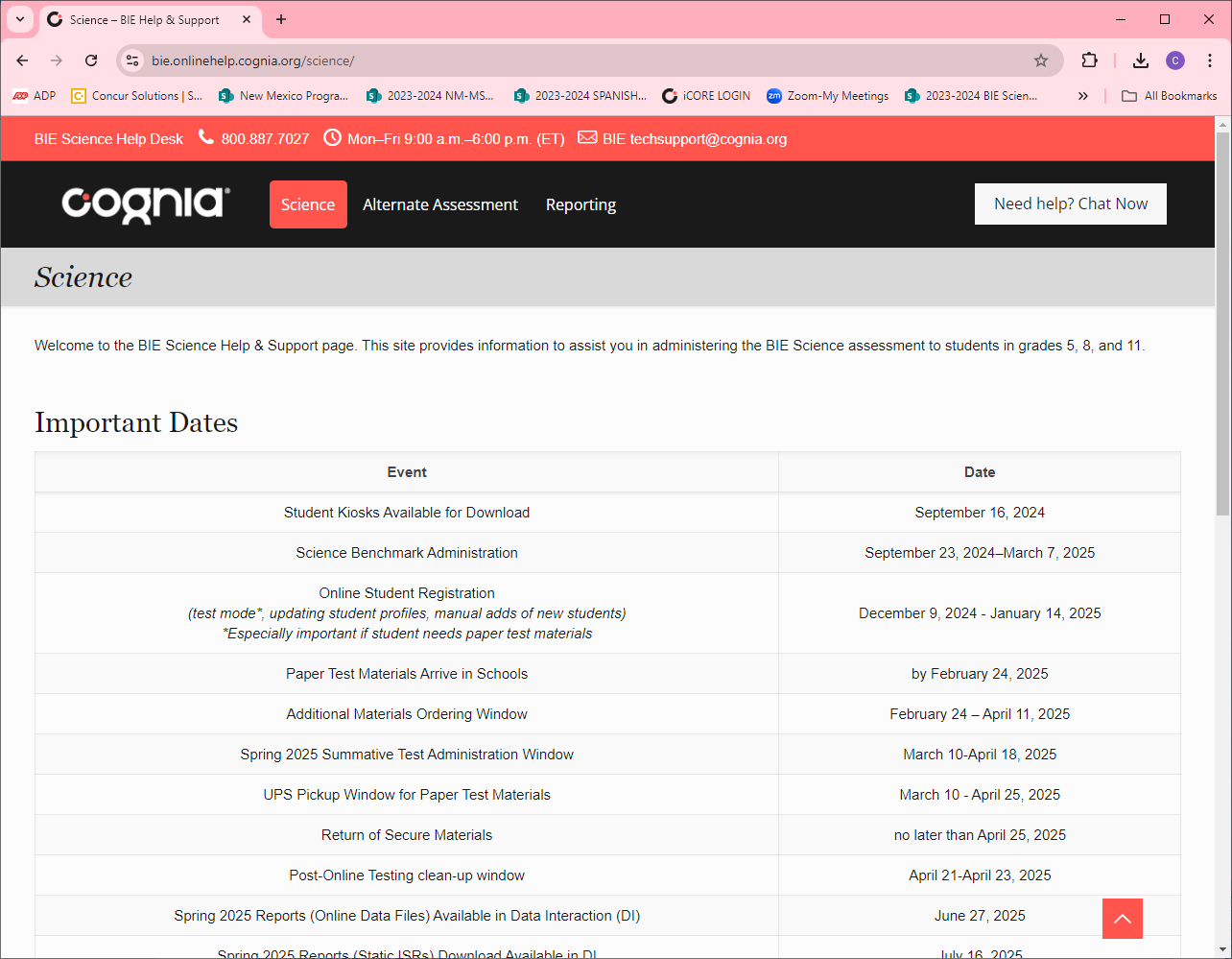 Help & Support SiteScience Benchmark Page
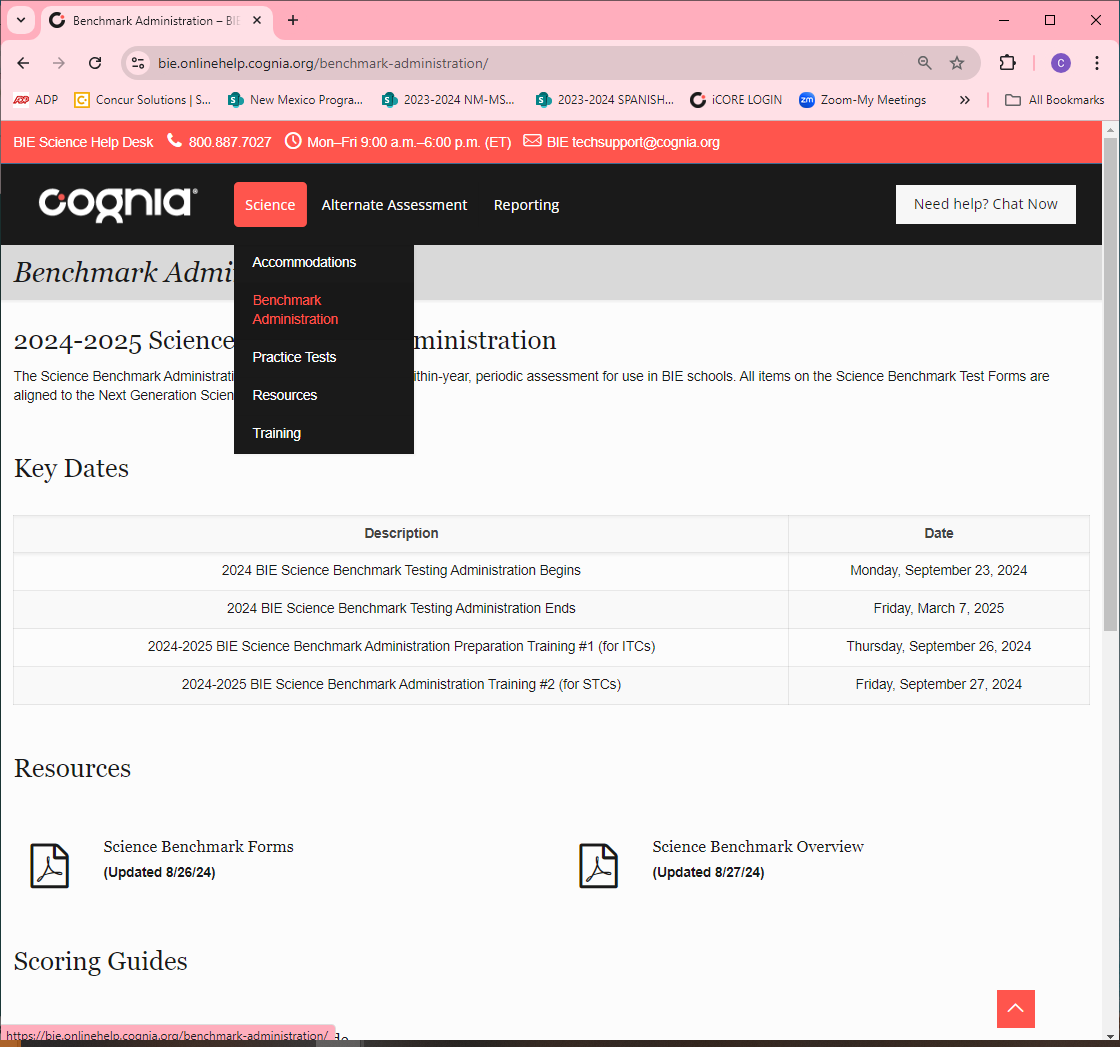 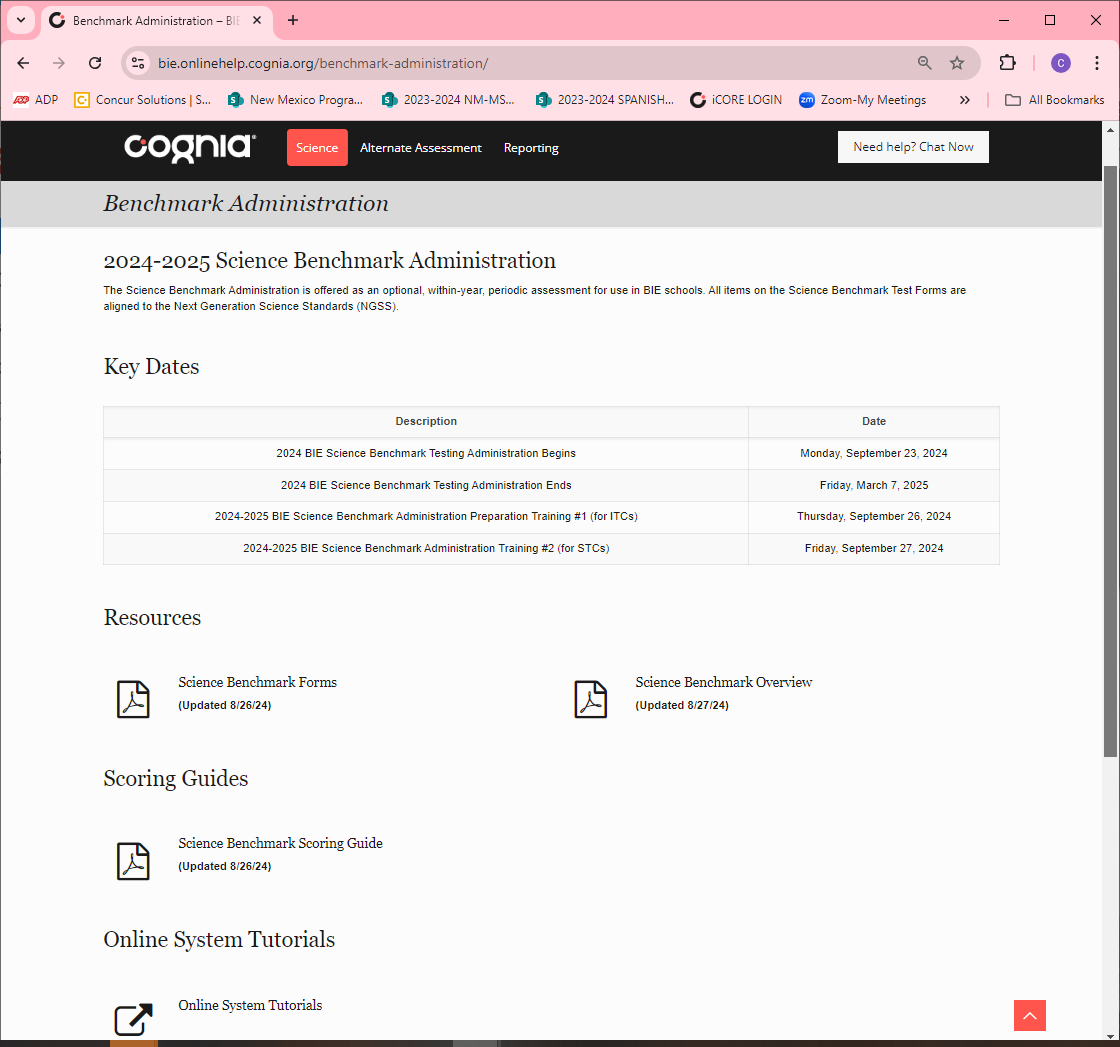 BIE Science Help Desk
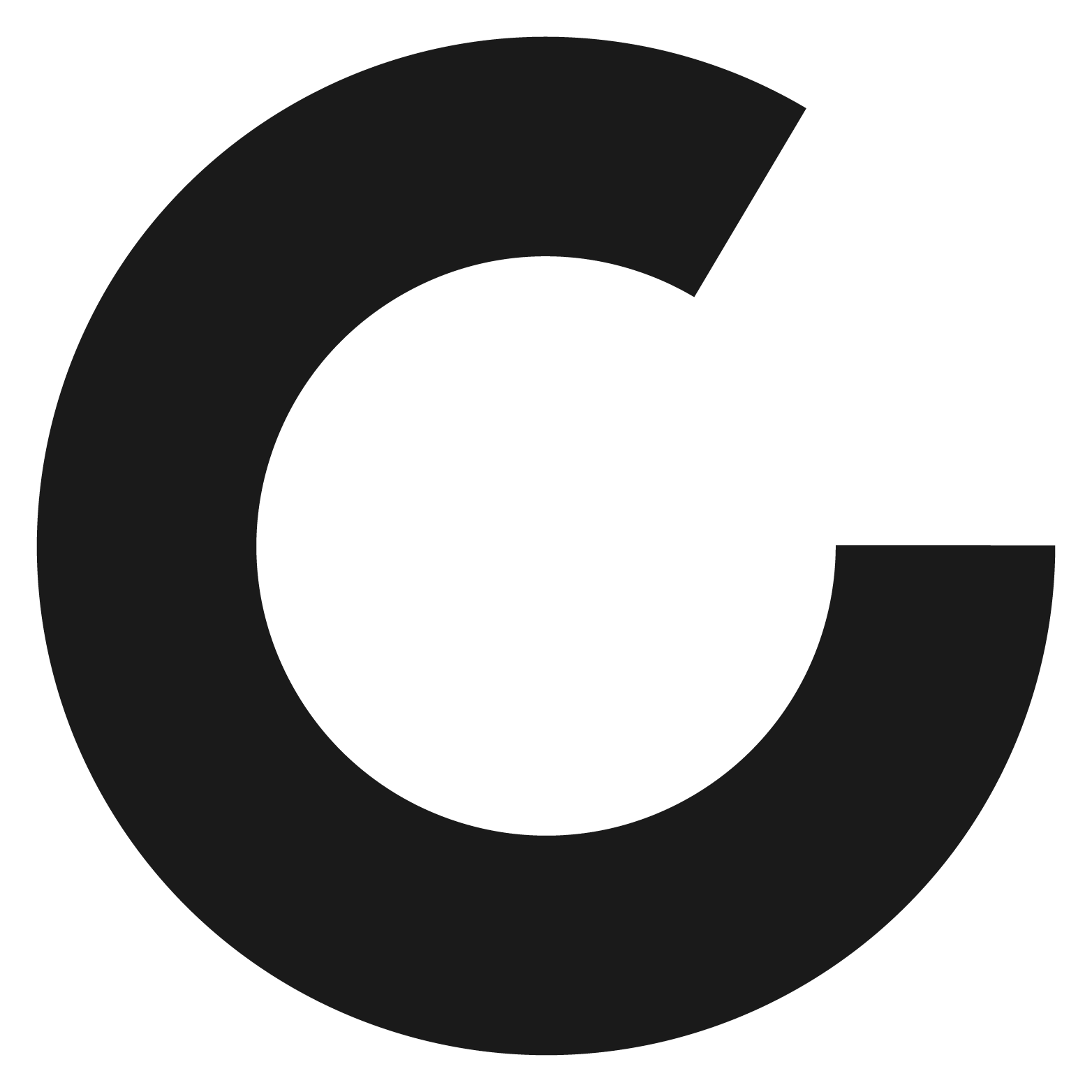 Thank you!
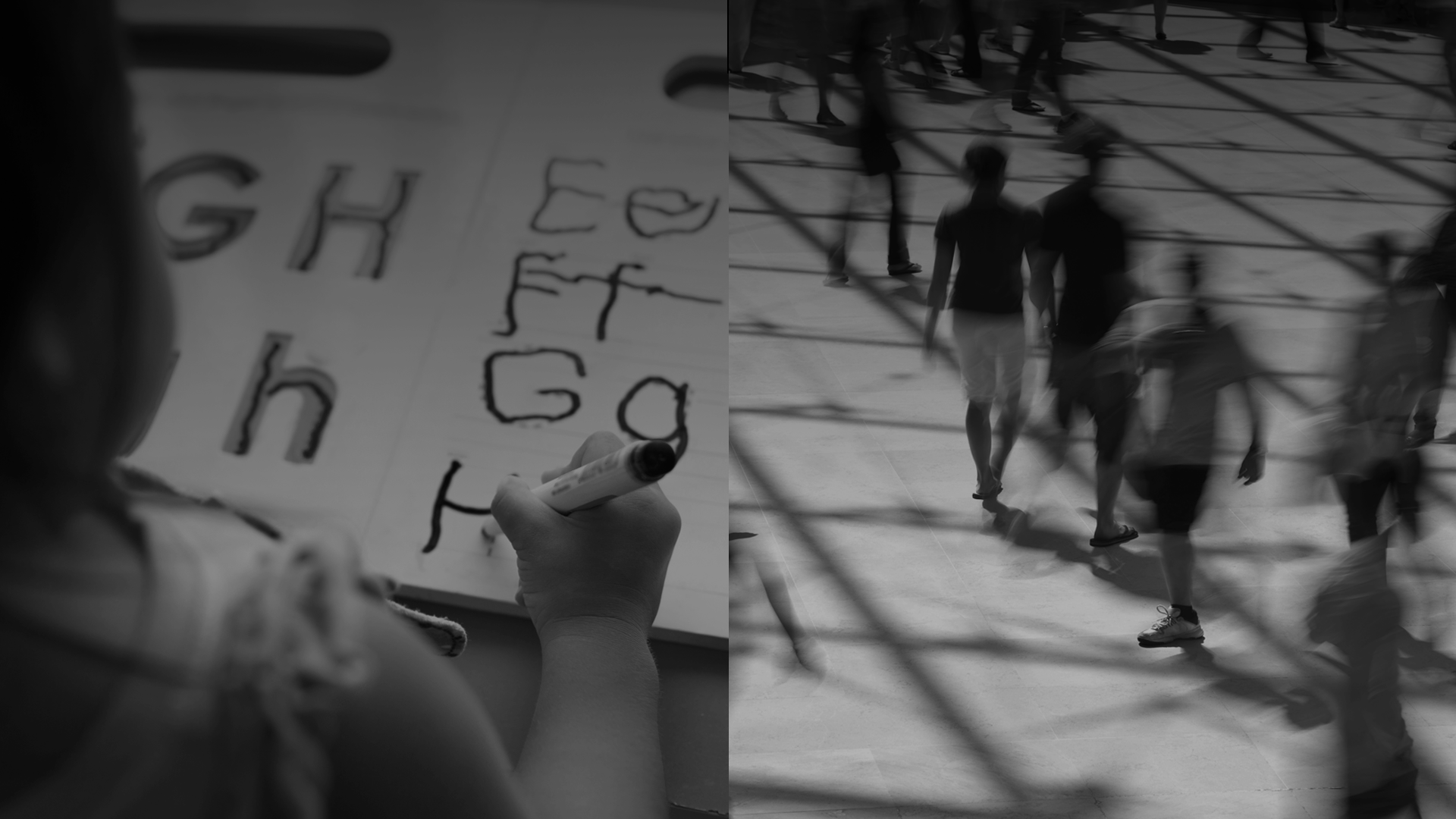 Knowledge is Opportunity
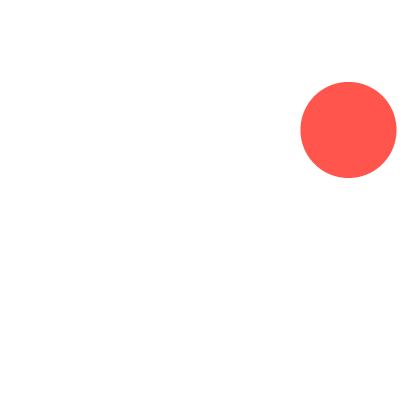 Cognia is a global nonprofit that has the knowledge to help schools improve outcomes for all learners.
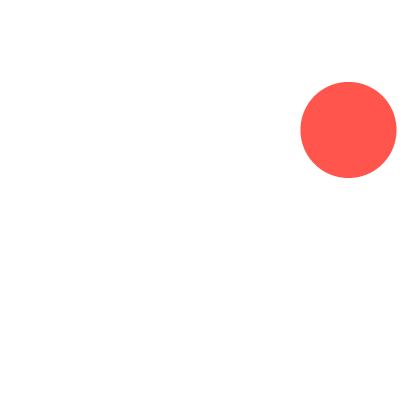